Transform NAS into your personal Ubuntu computer
Transform NAS into a personal Ubuntu computer?
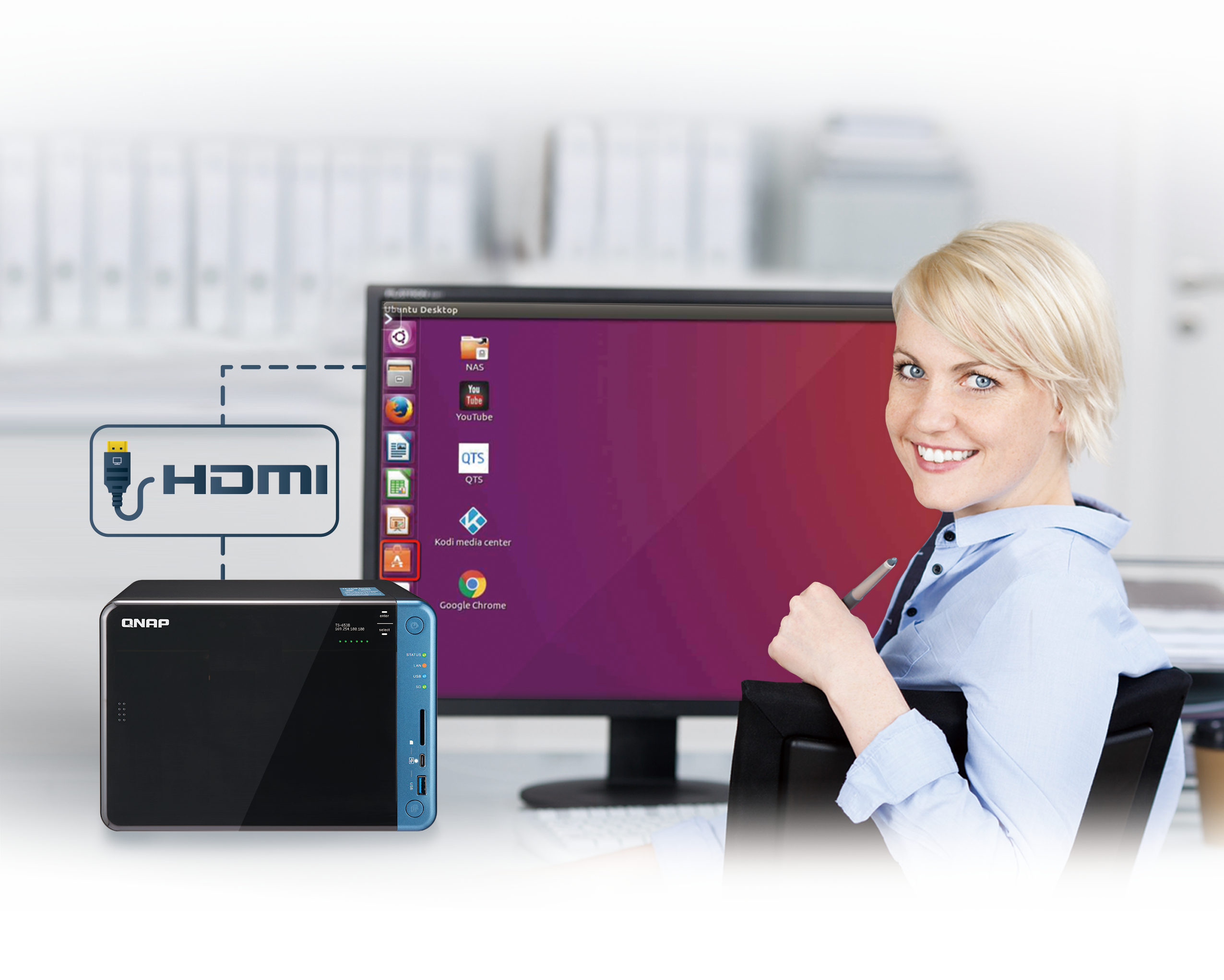 NAS becomes a 
host computer
Use Ubuntu OS on NAS
You may be thinking…
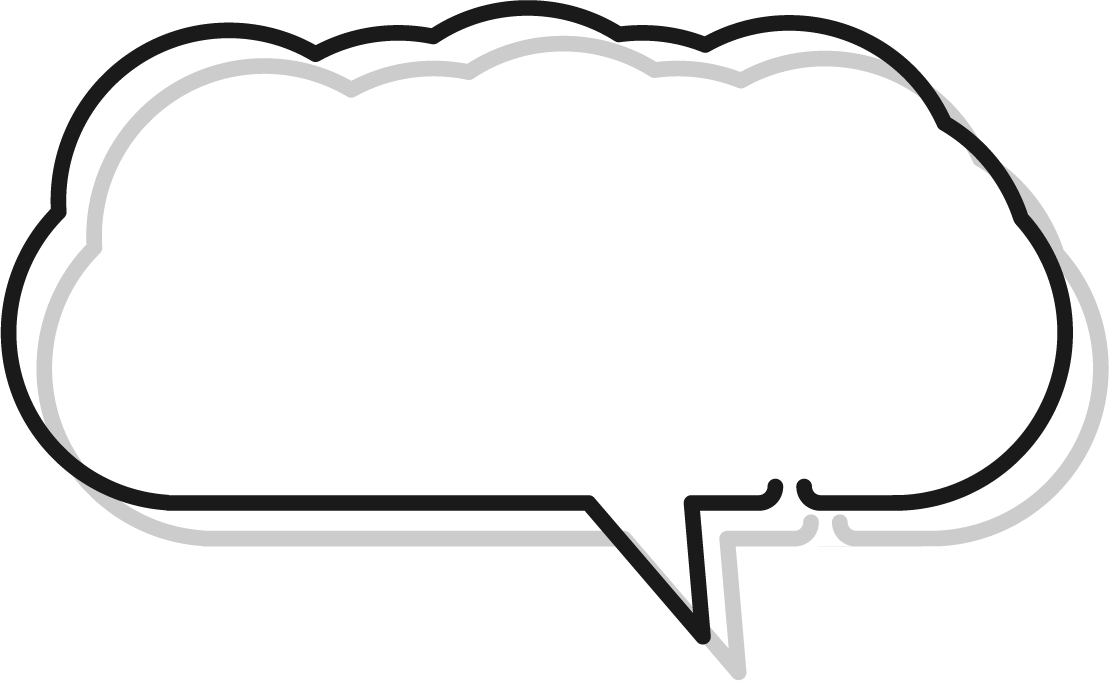 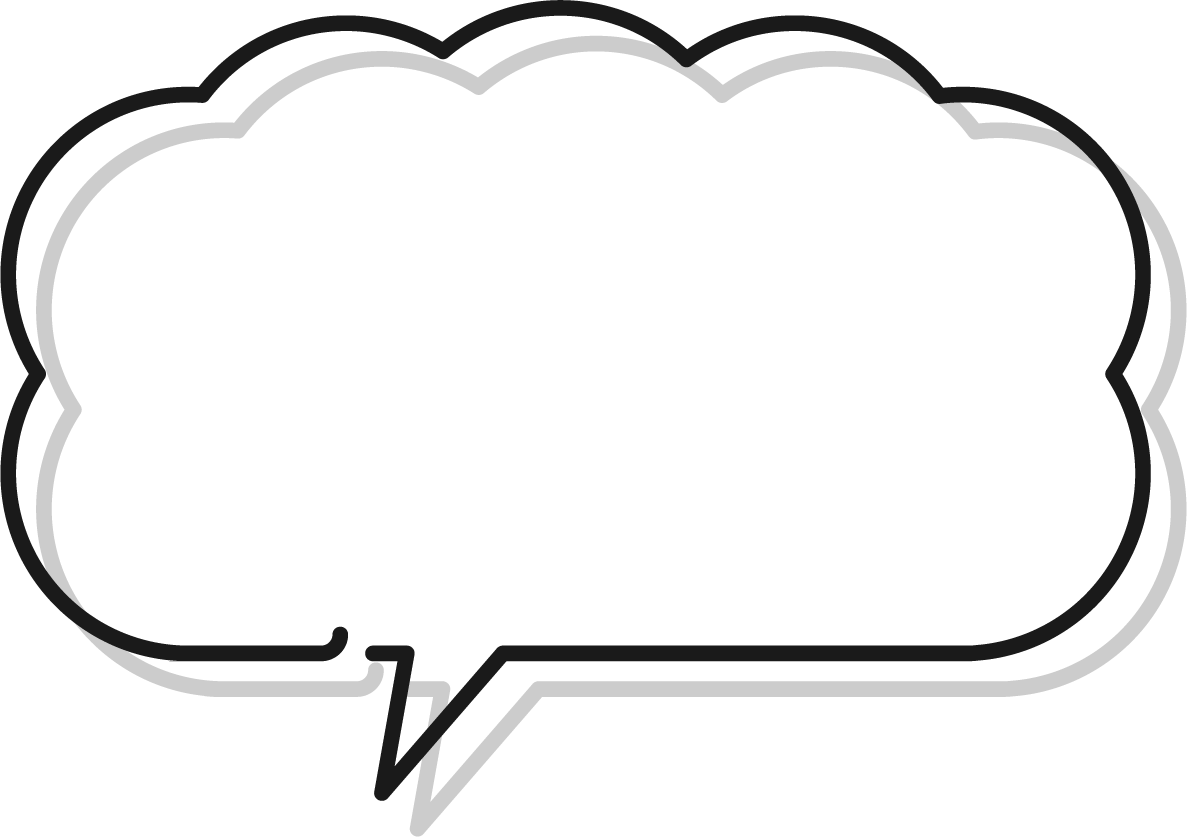 Which one should I use ?
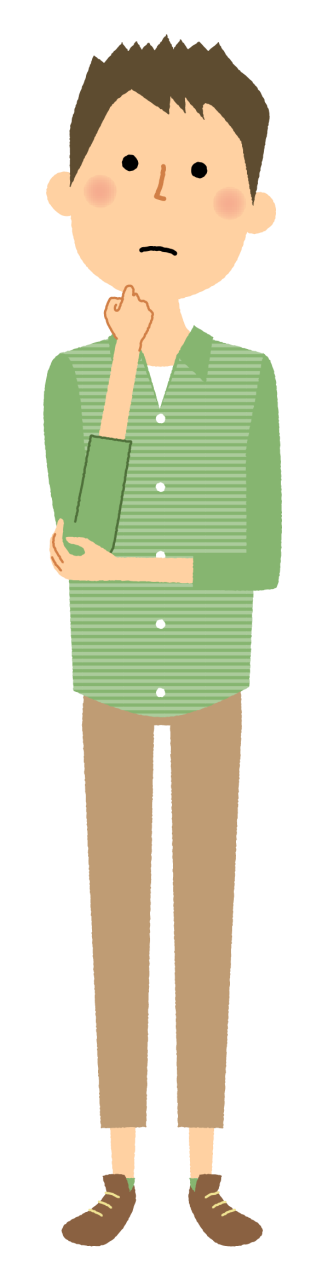 HD Station can also transform NAS into a personal computer via HDMI output ?
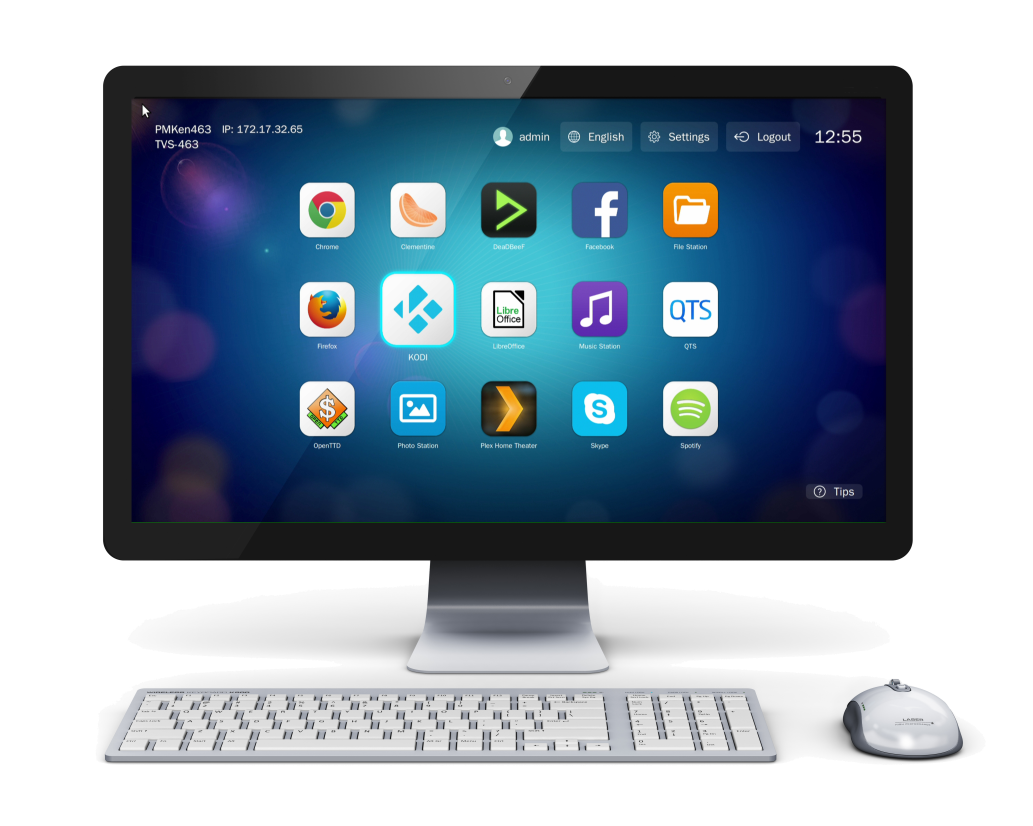 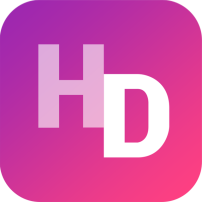 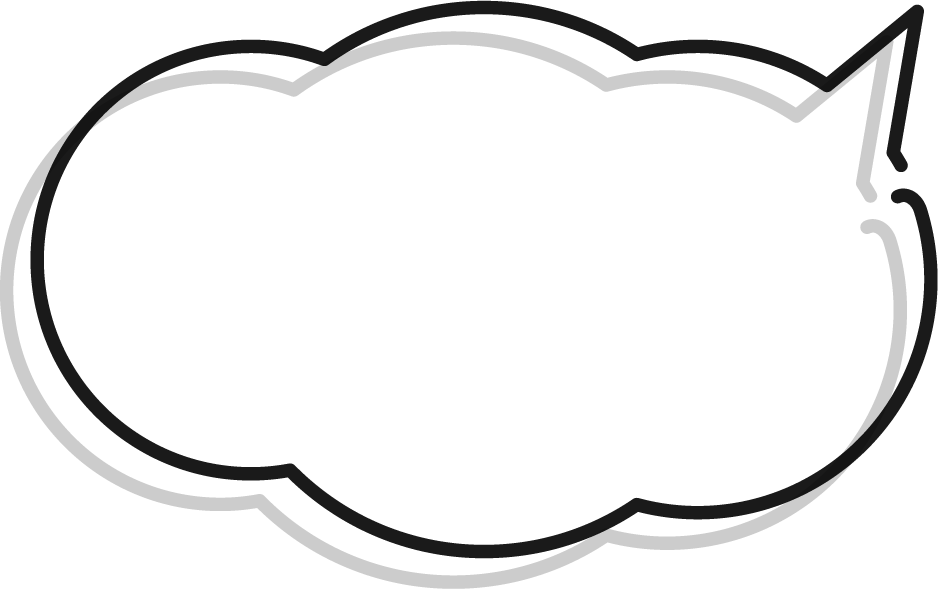 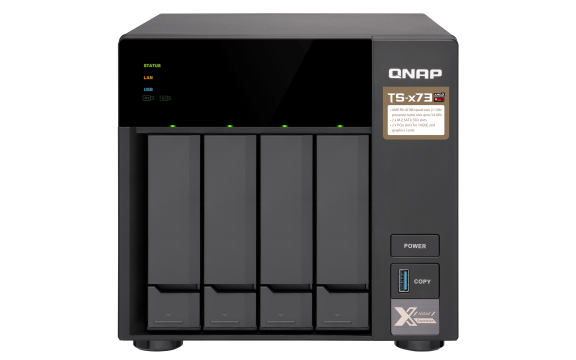 What’s the difference between Linux Station  and HD Station?
Features of HD Station
Provide abundant and diverse applications
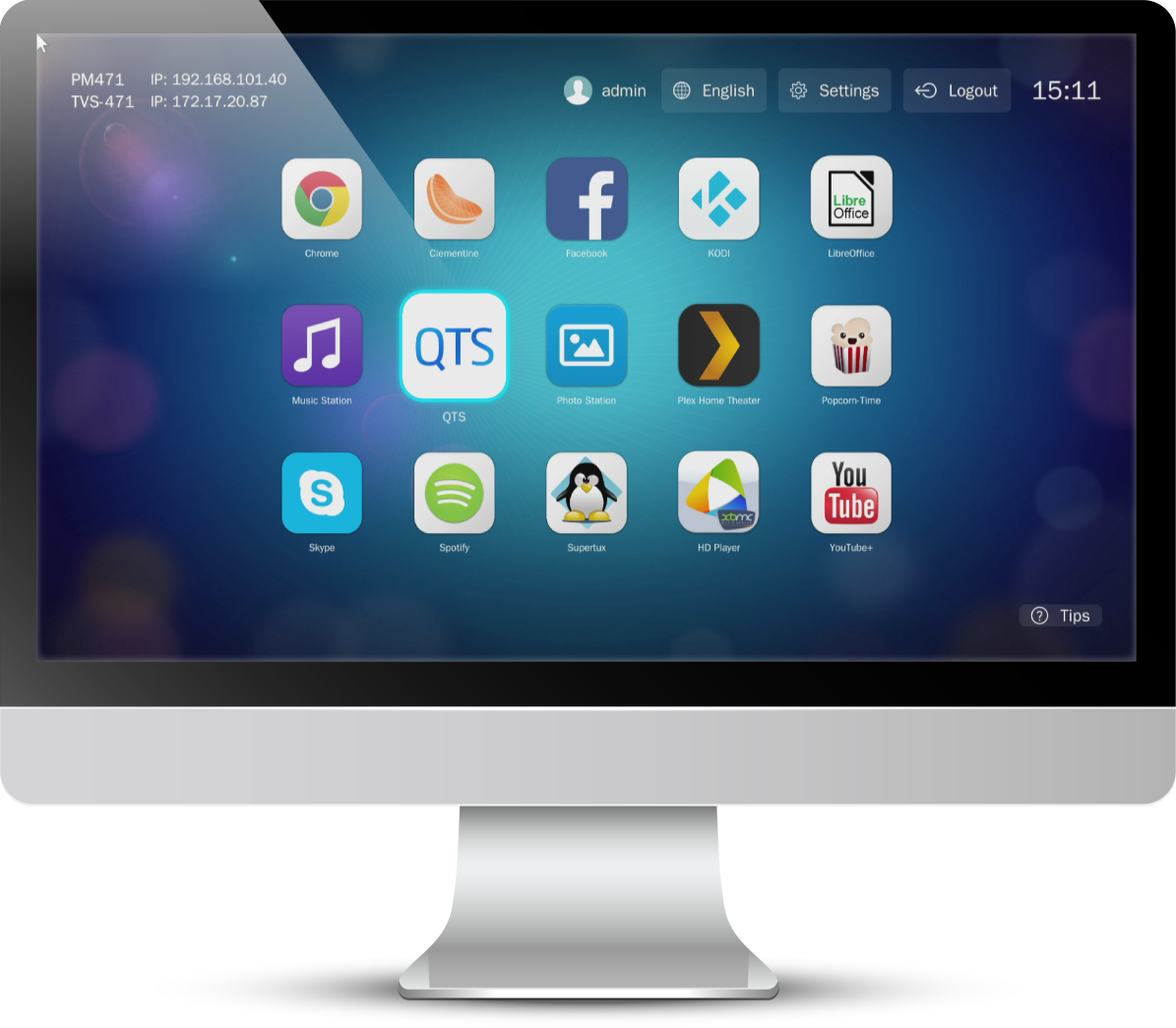 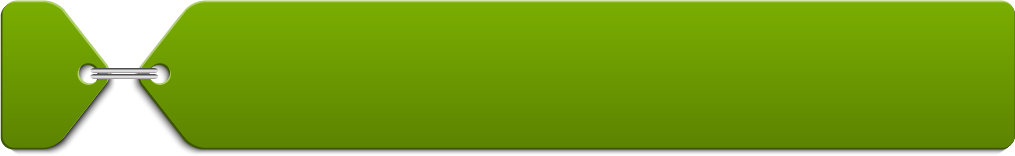 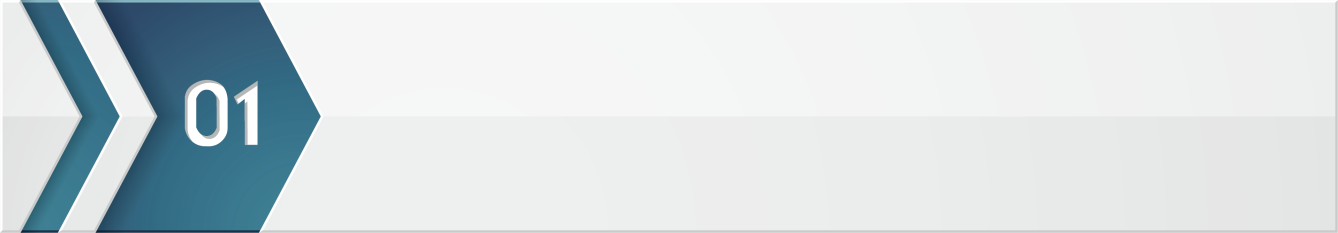 Manage QTS
File Station HD, Photo Station HD, etc
Access to browser, communication add-ons and productivity tools
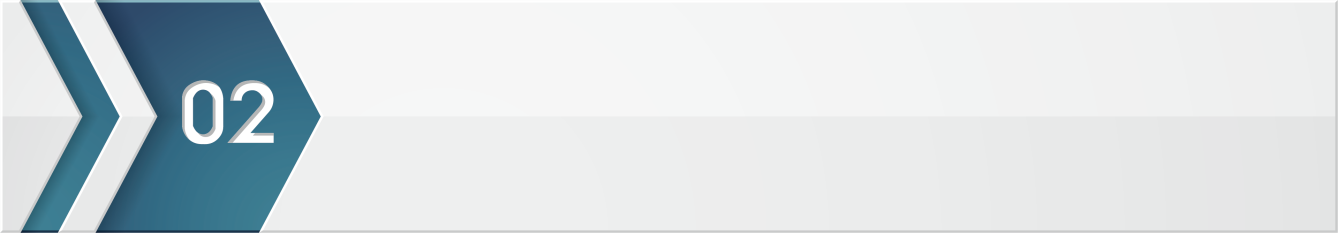 Chrome, Skype, LibreOffice
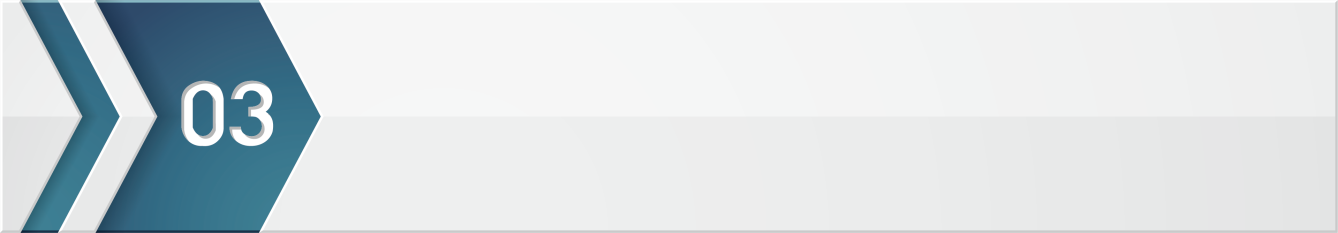 Multimedia applications
HD Player, Ocean KTV, Spotify, etc
Features of Linux Station
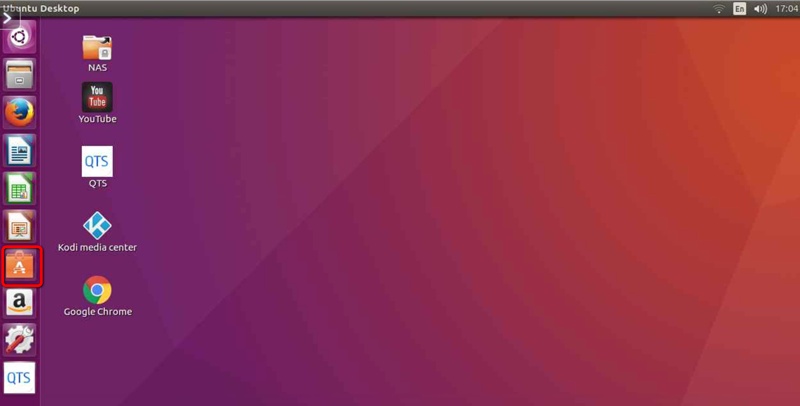 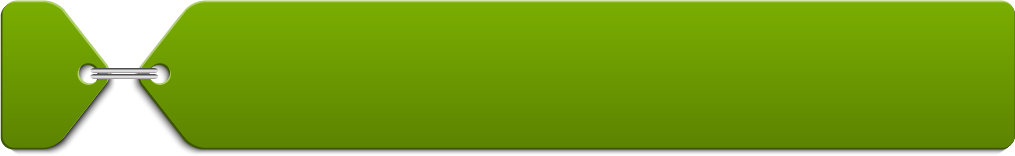 Ubuntu Operating System
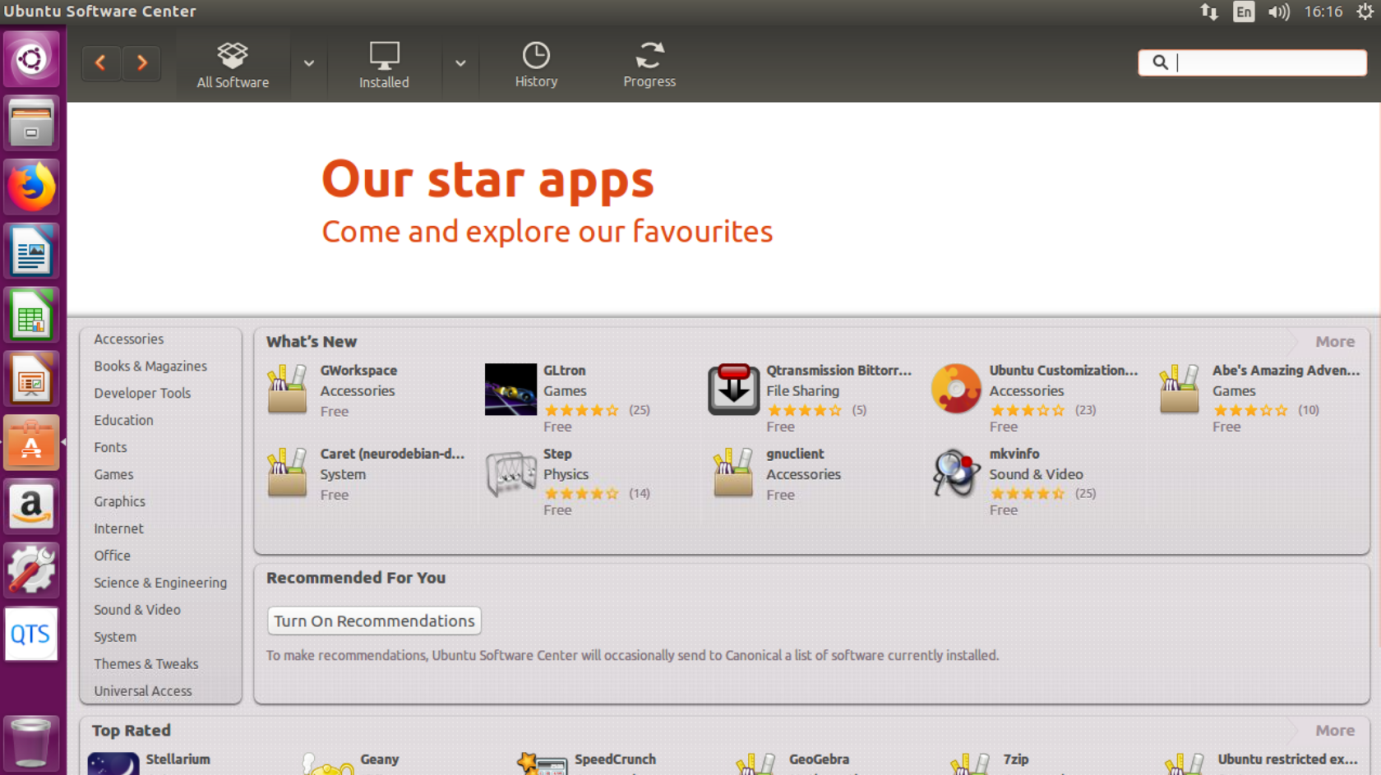 Provide abundant and diverse applications
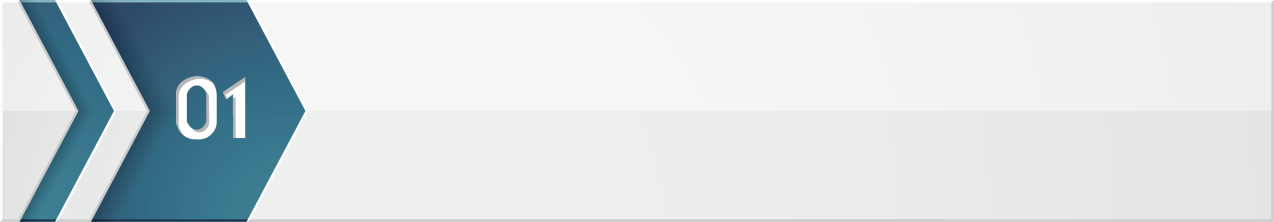 Ubuntu Software Center, apt-get, etc
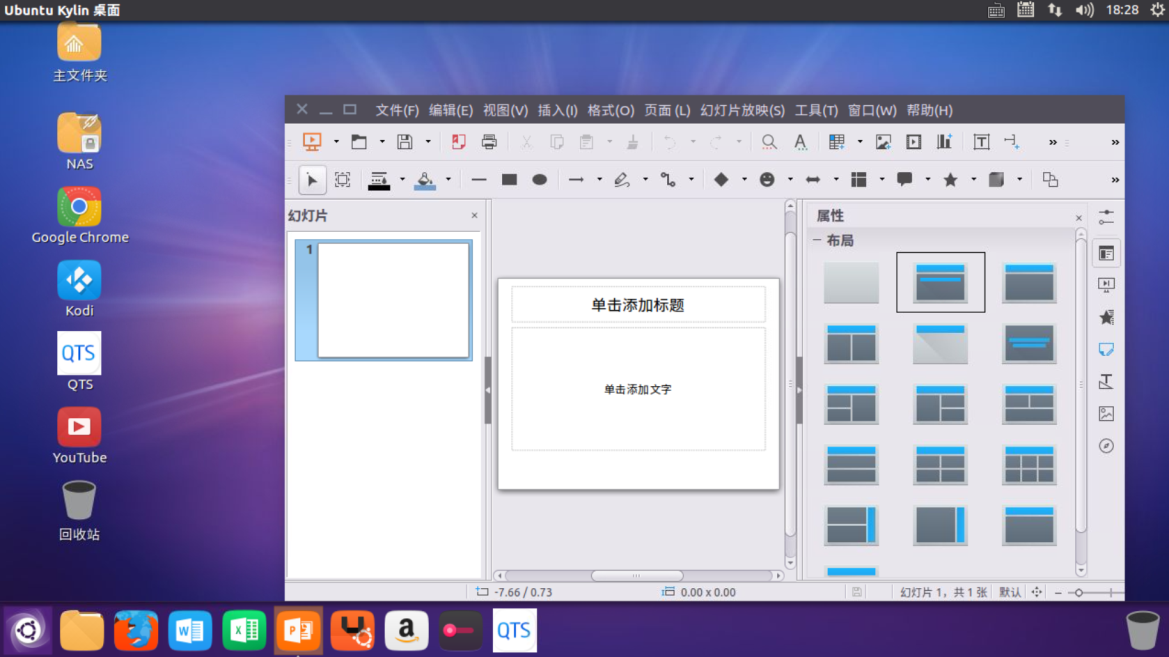 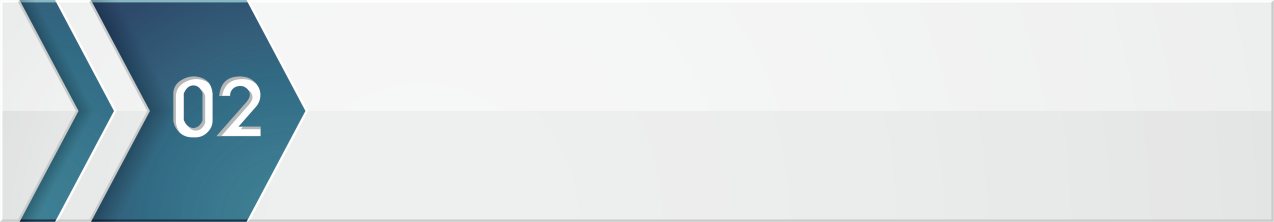 Quick deployment of developing environment
Python built in
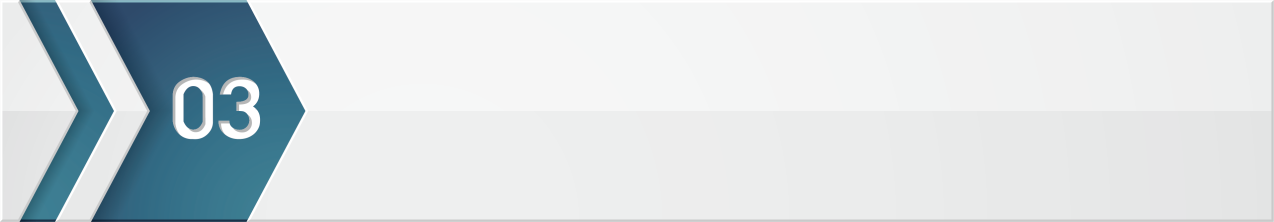 Manage QTS
Duel system service of QTS and Ubuntu
Differences between Linux Station and HD Station
Linux Station
HD Station
Easy GUI
 Provide miscellaneous   
   applications to fulfill   
   basic needs
Standard Ubuntu OS
 Abundent applications  
  in Ubuntu Software 
  Center
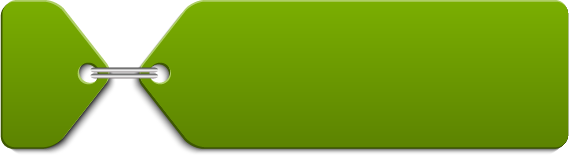 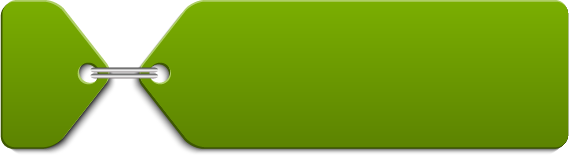 Beginner
Advanced User
Technical knowledge
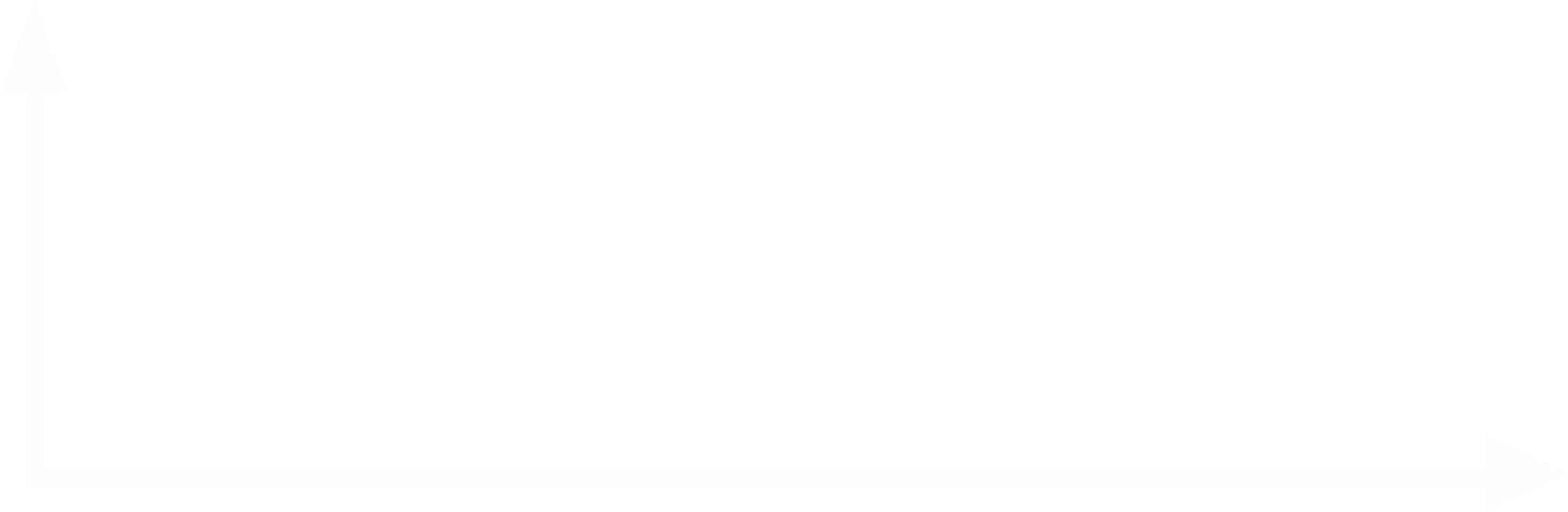 Flexibility
QNAP is the only  NAS provider to integrate Ubuntu
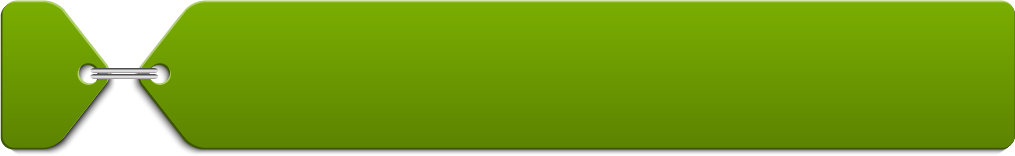 QNAP cooperates with Ubuntu to provide Linux Station that allows for installing the Ubuntu OS on NAS in just one click.
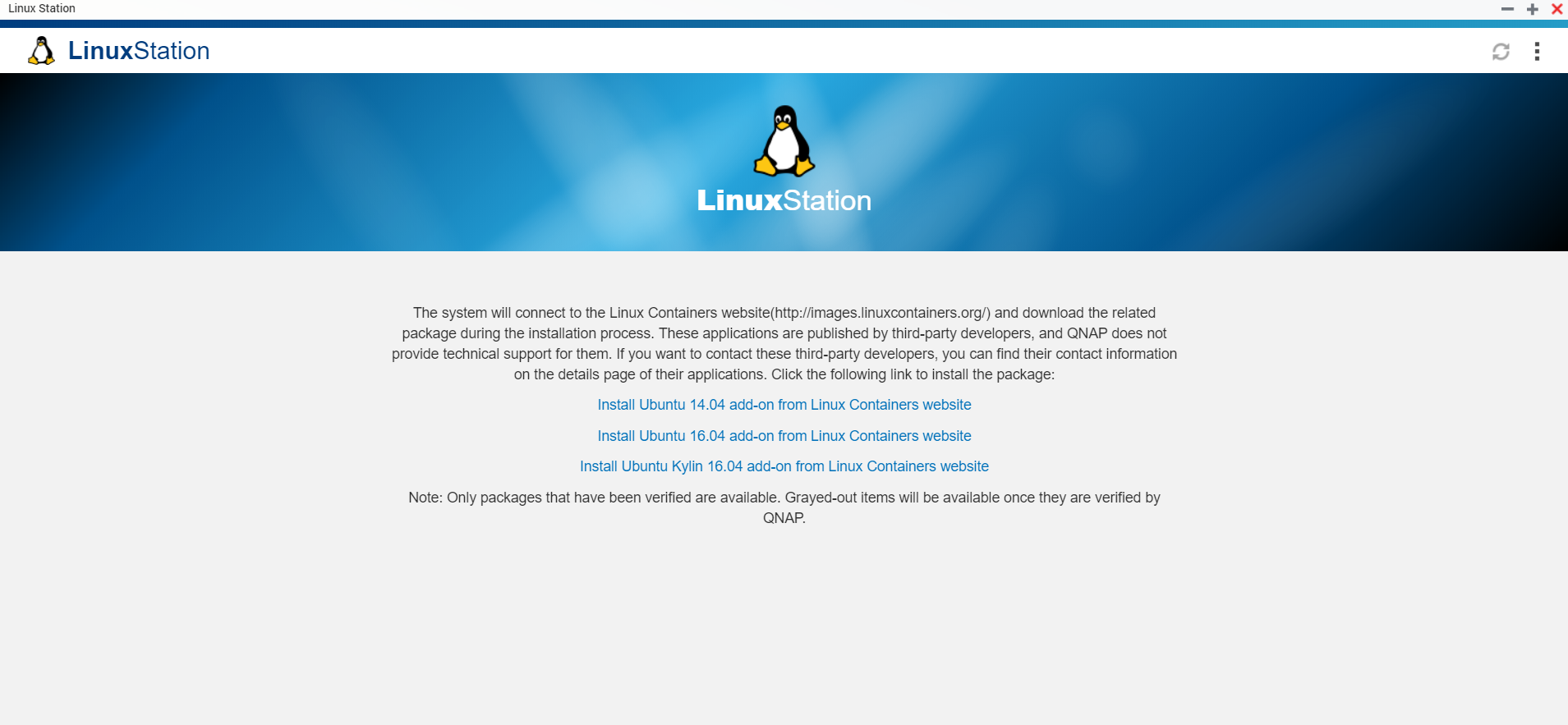 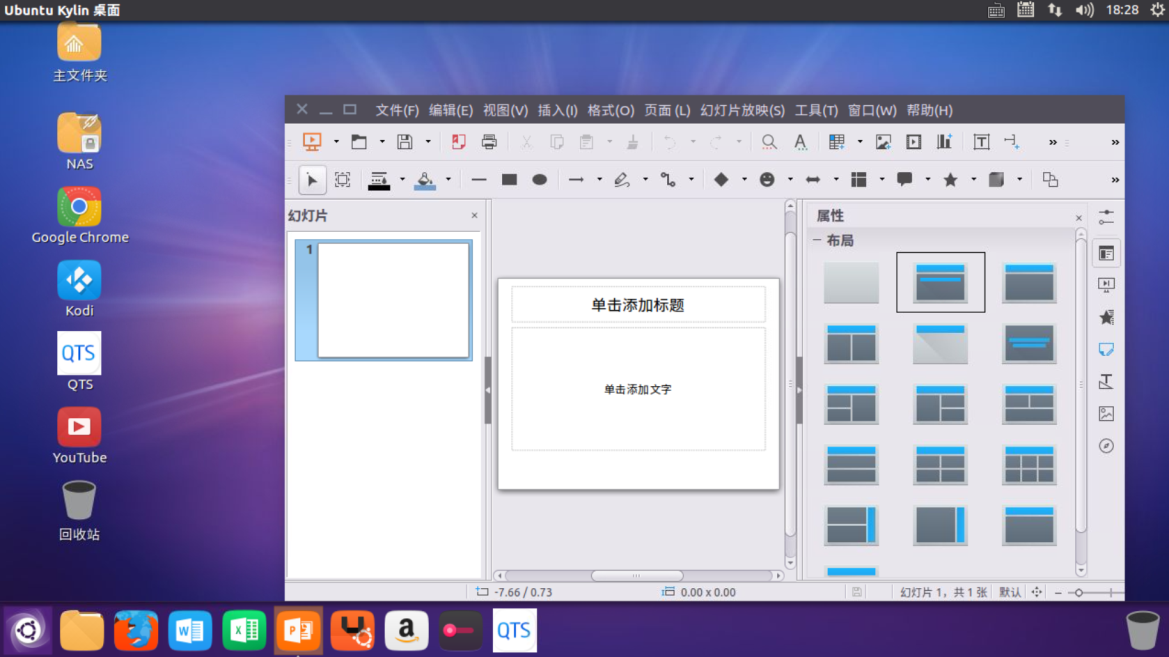 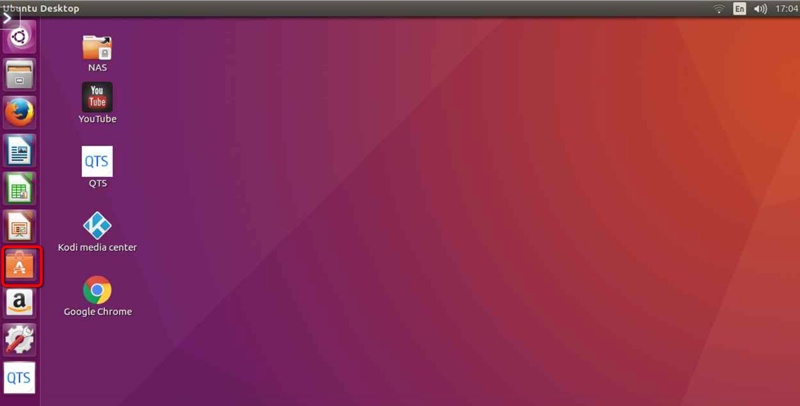 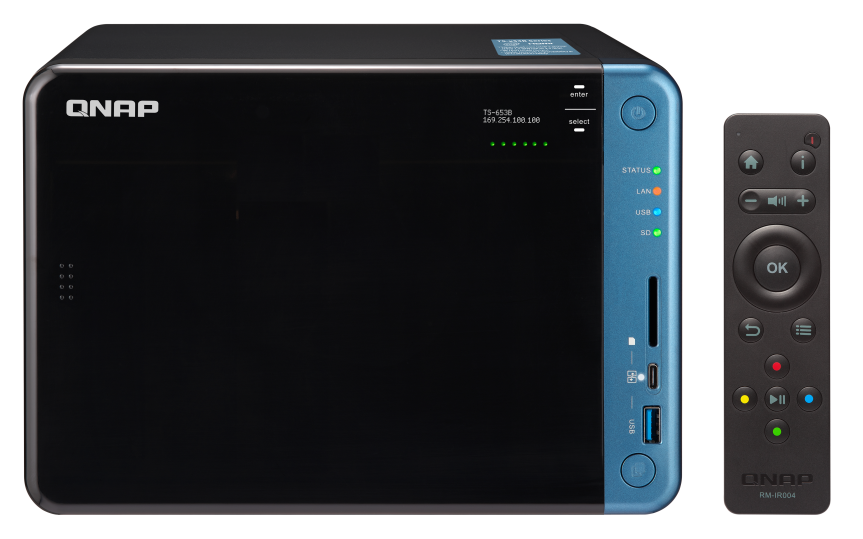 Advantages of Linux Station
QTS & Ubuntu dual system
Use Linux system for programming and 
  store your codes on NAS.
 Data is transferred through internal 
  network.
 Quick data access and storing.
No data size limitation when transferring data. 
 Best environment for development 
  and data storage.
 Data security.
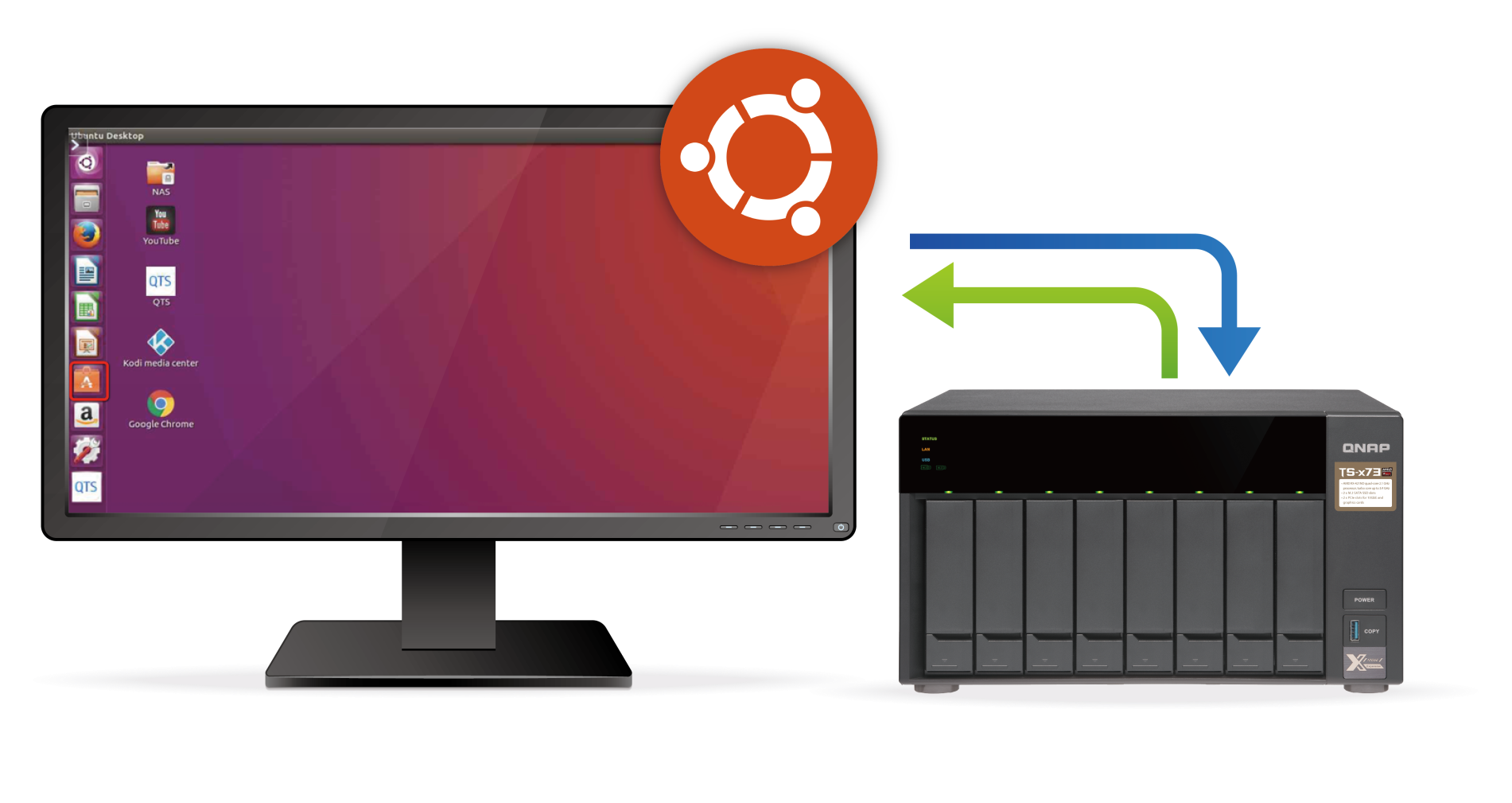 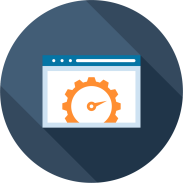 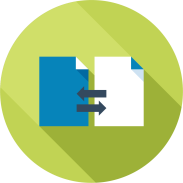 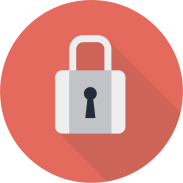 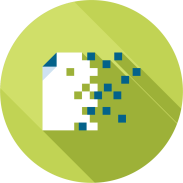 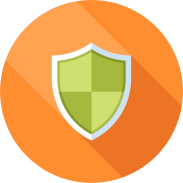 Advantages of Linux Station
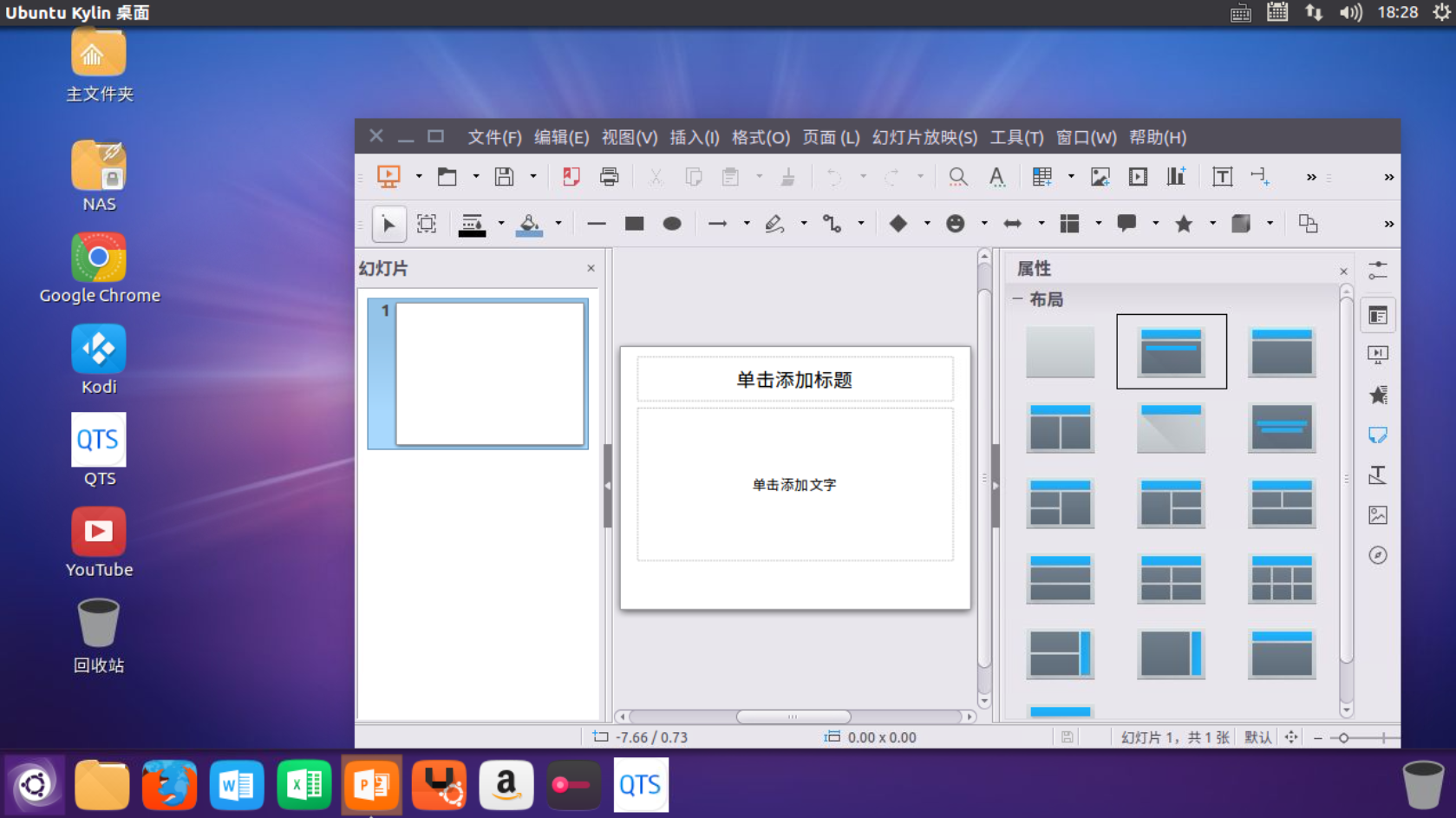 Multiple Ubuntu versions
Ubuntu 14.04
 Ubuntu 16.04
 Specially support Ubuntu Kylin 
  (Chinese version)
* Only one version of Ubuntu can be    
   enabled at a time.
Advantages of Linux Station
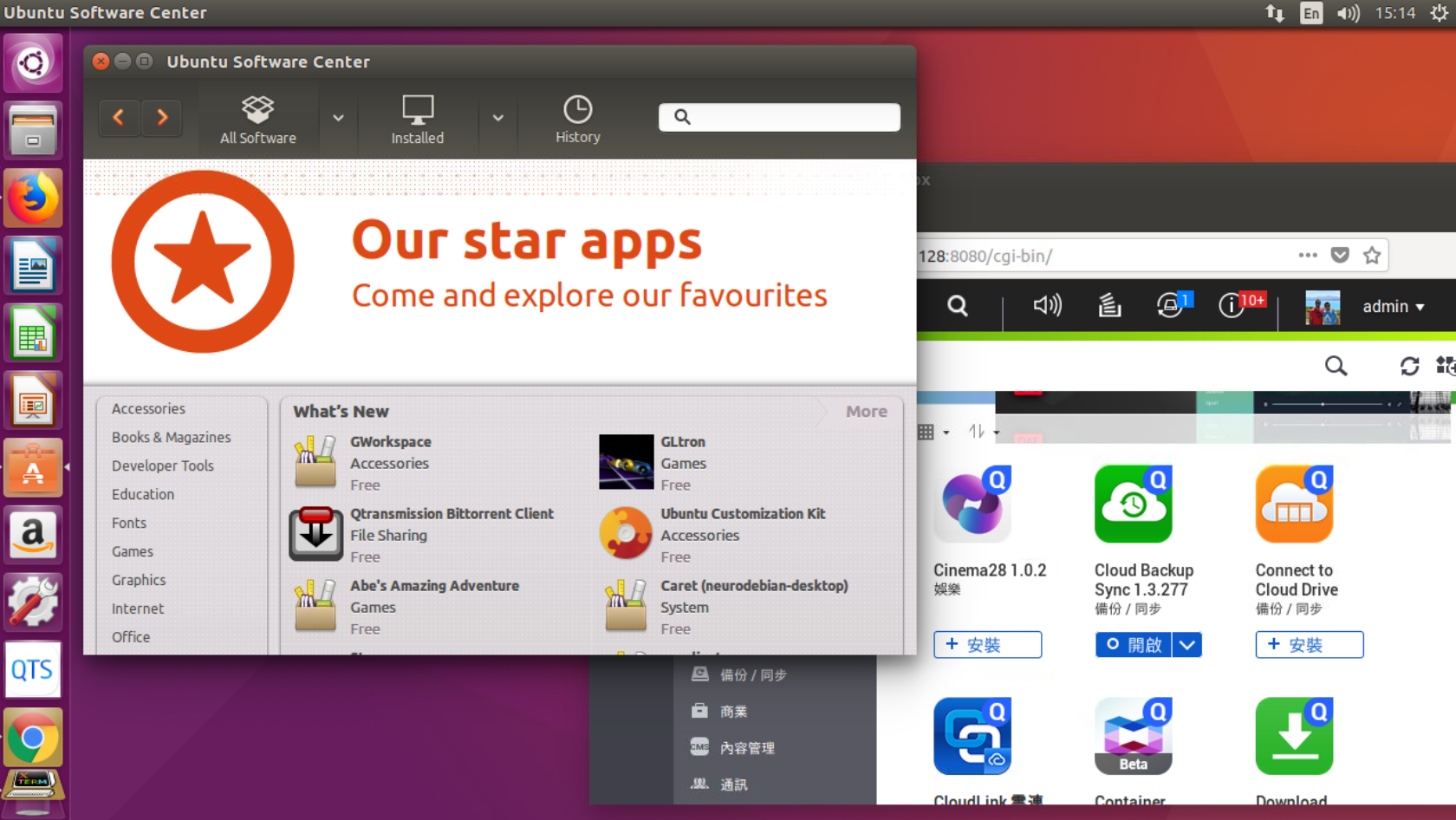 QTS App Center and  Ubuntu Software Center
Abundant applications
 Miscellaneous ways of  
  applying them
Advantages of Linux Station
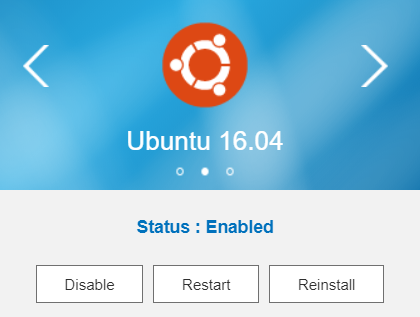 Manage Ubuntu settings through Linux Station
Enable and disable Ubuntu
 Set display resolution
   - Just like managing your PC.
 Network settings   -Adjust default gateway
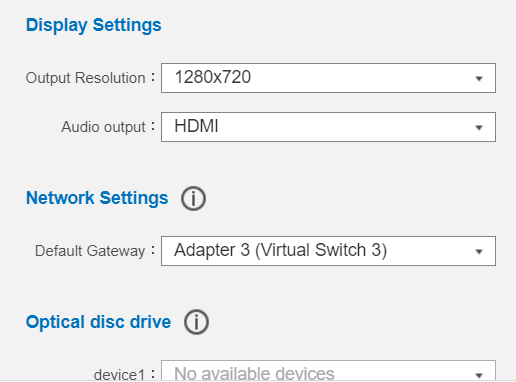 Advantages of Linux Station
Ubuntu remote desktop function
Access to QTS & Ubuntu dual system anywhere in the world
 Operate Ubuntu through browser
 Just like using Linux Laptop
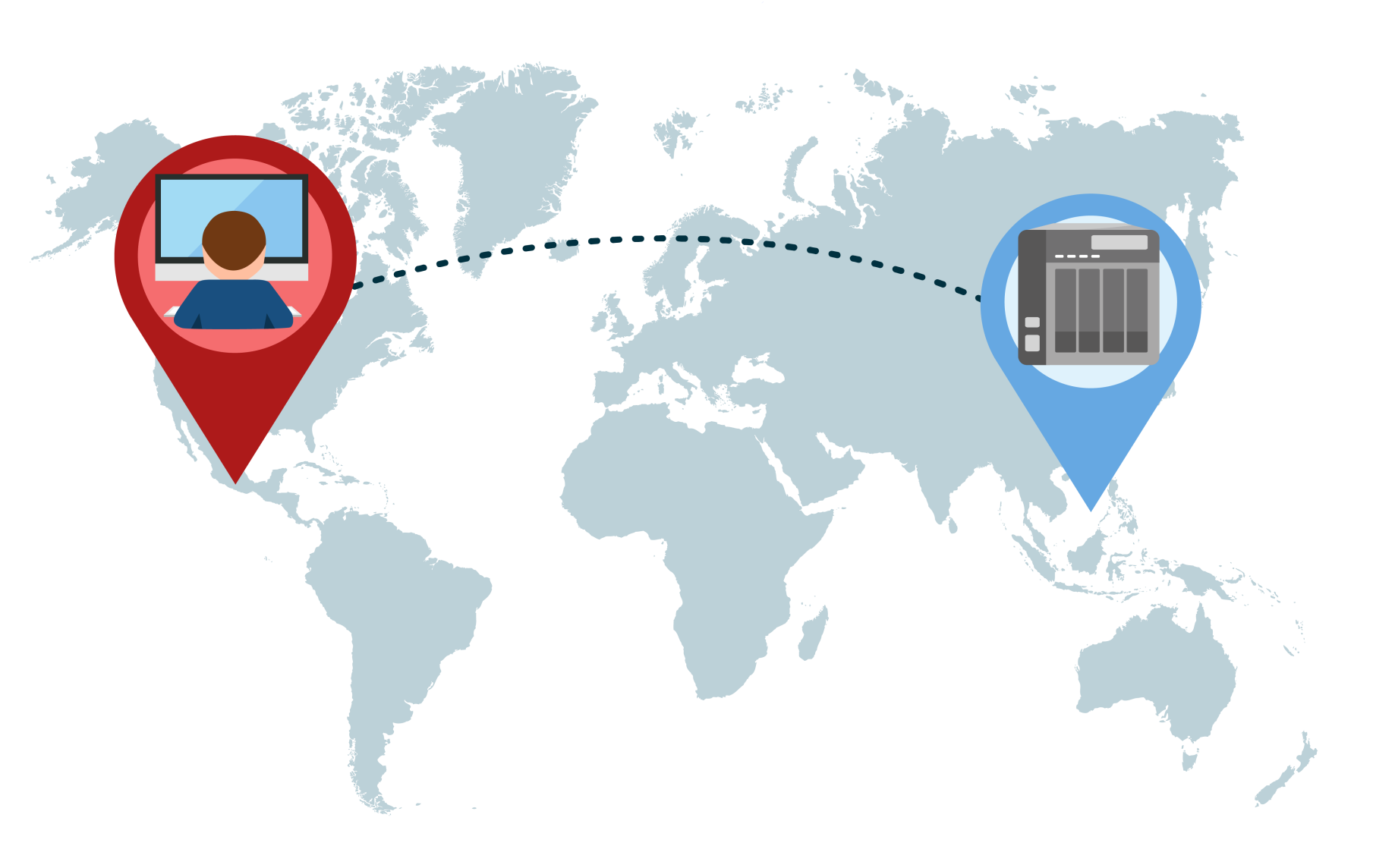 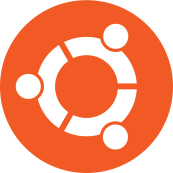 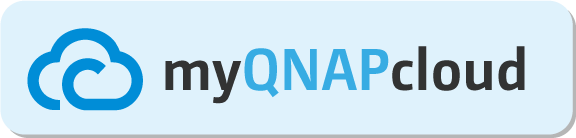 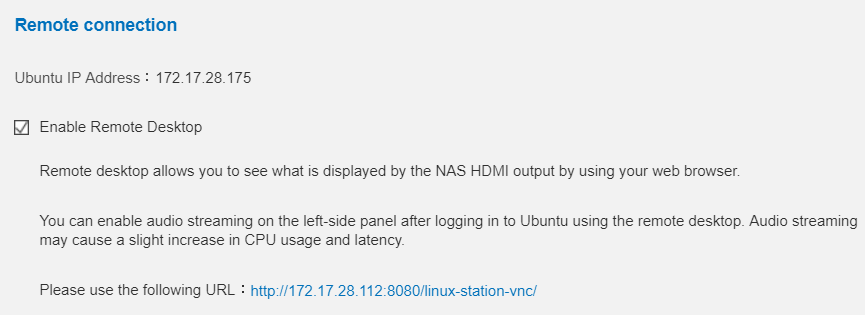 Advantages of Linux Station
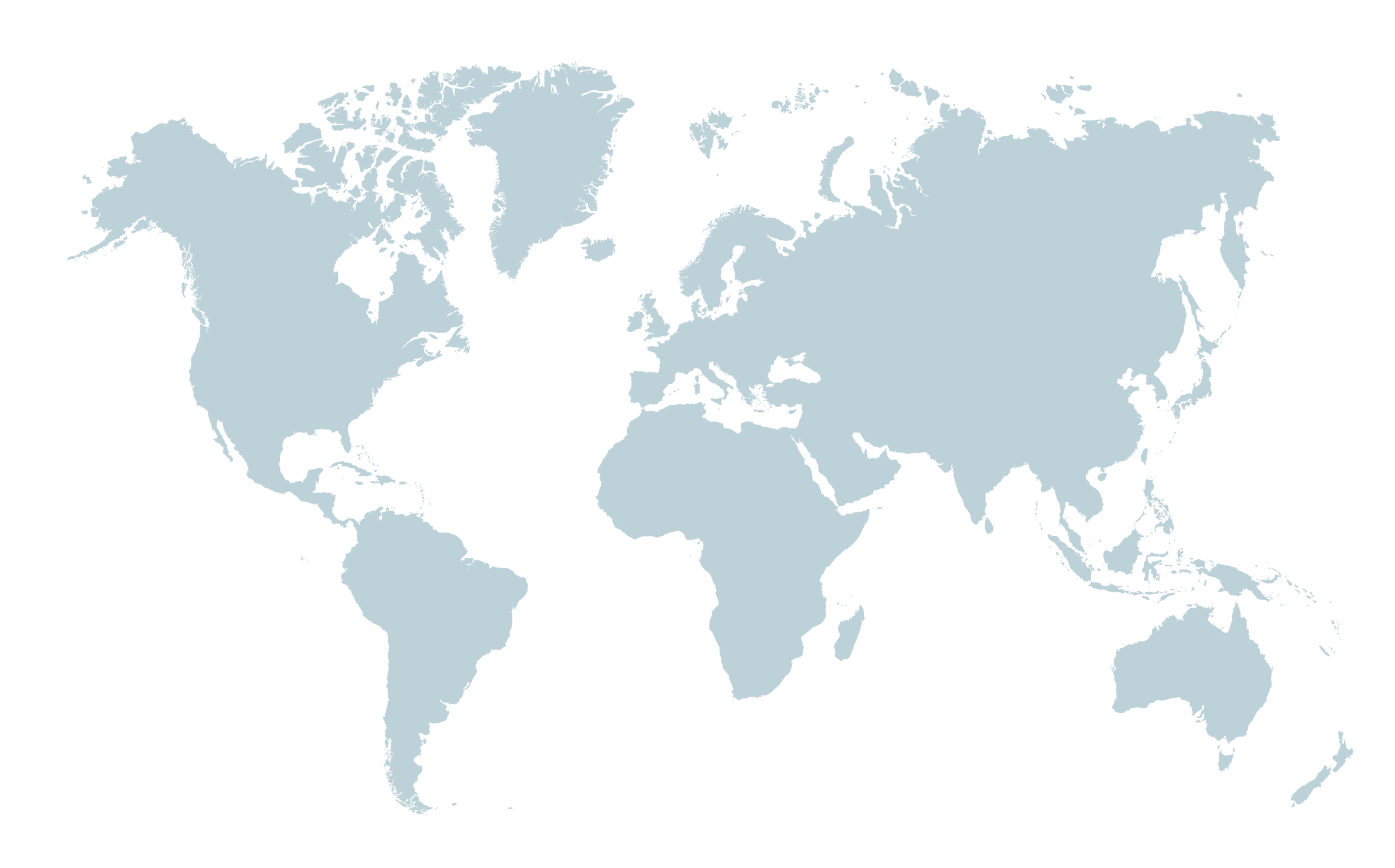 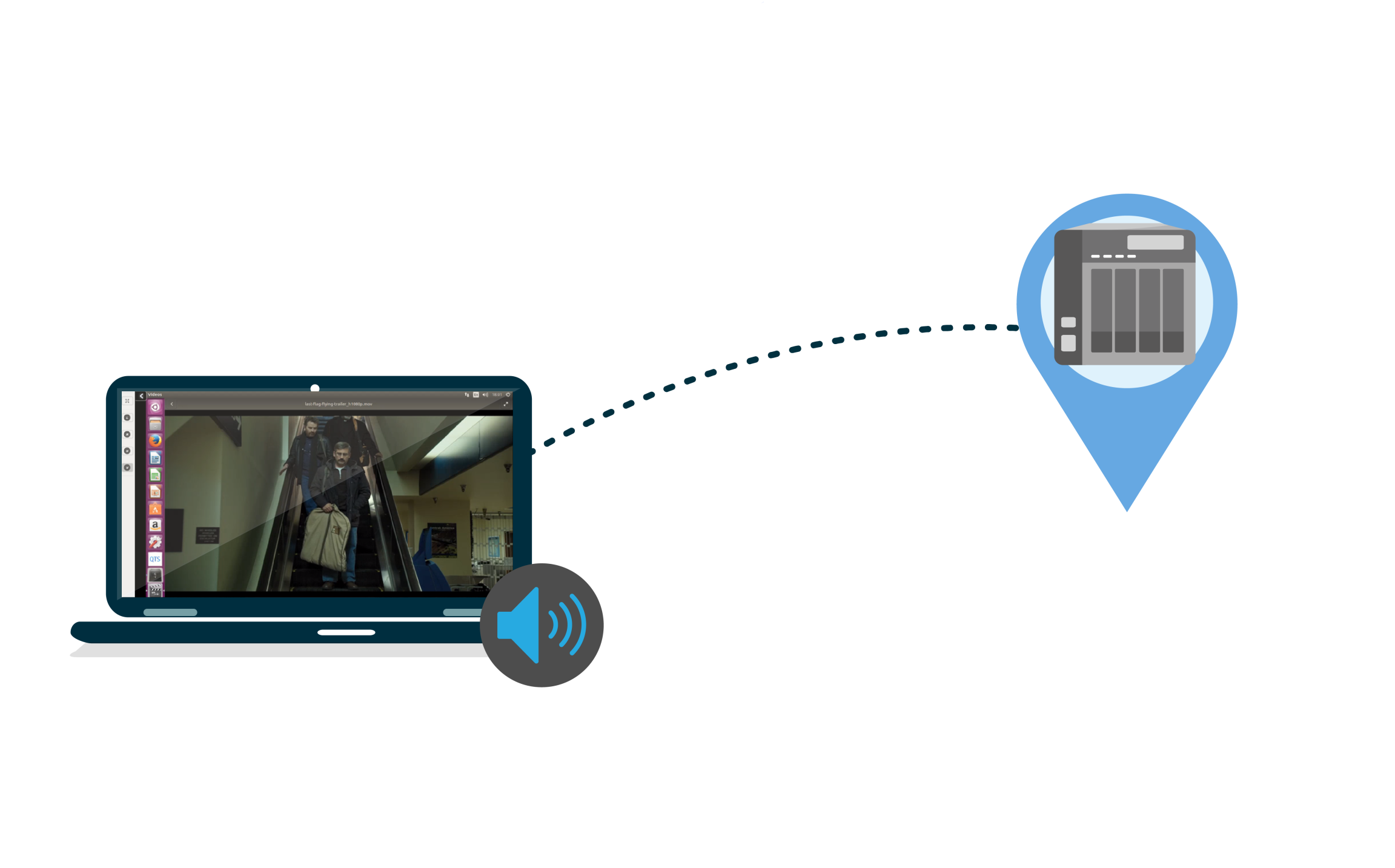 Remote desktop streaming
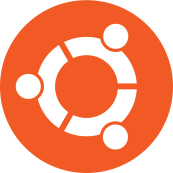 Audio output
  through remote 
  computer desktop
 Easy to manage 
  media file
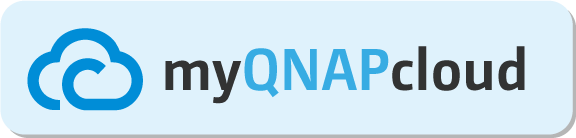 Advantages of Linux Station
Play the media files on NAS through DLNA enabled device
By installing Twonky Server in Ubuntu
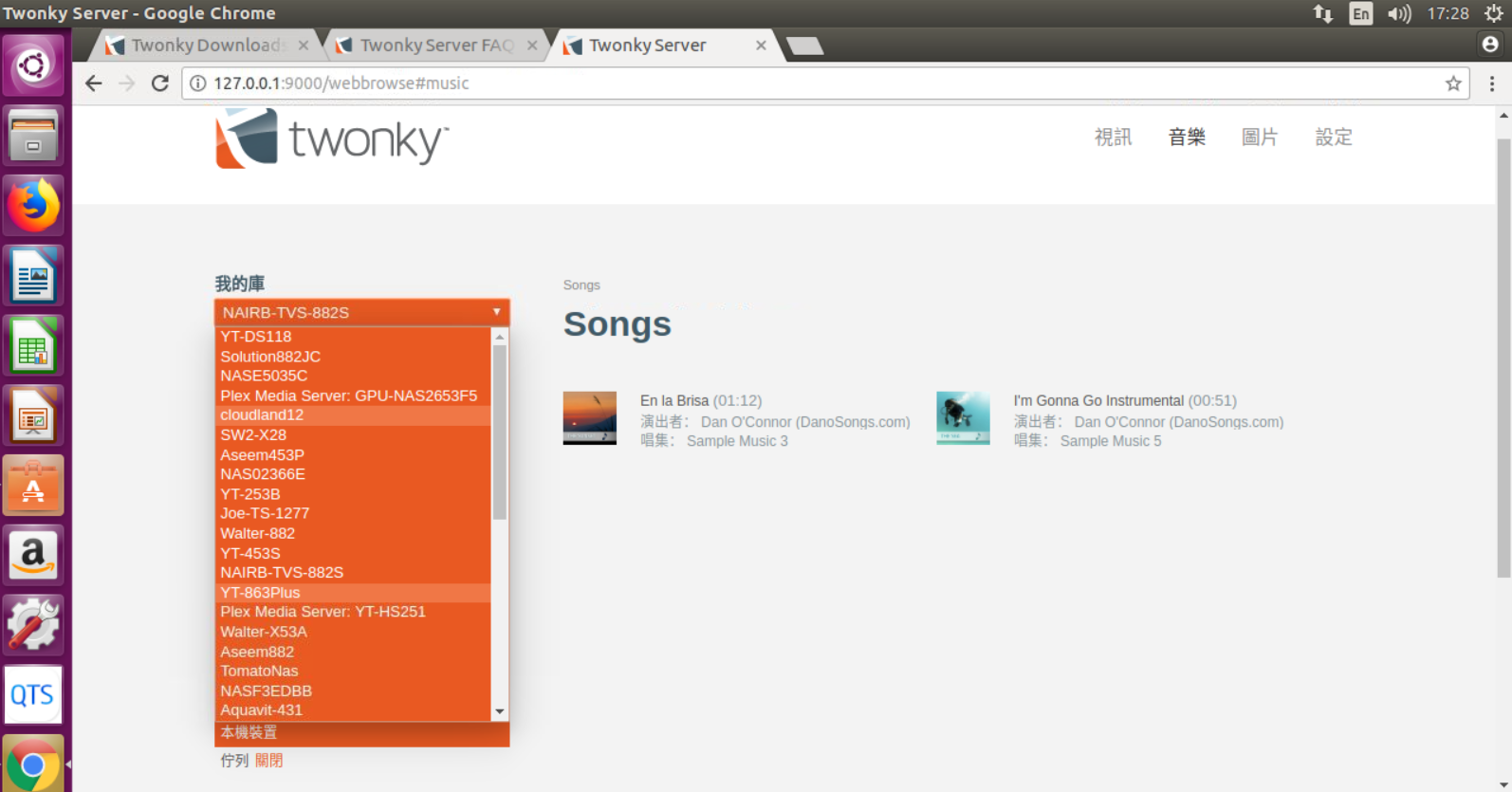 Advantages of Linux Station
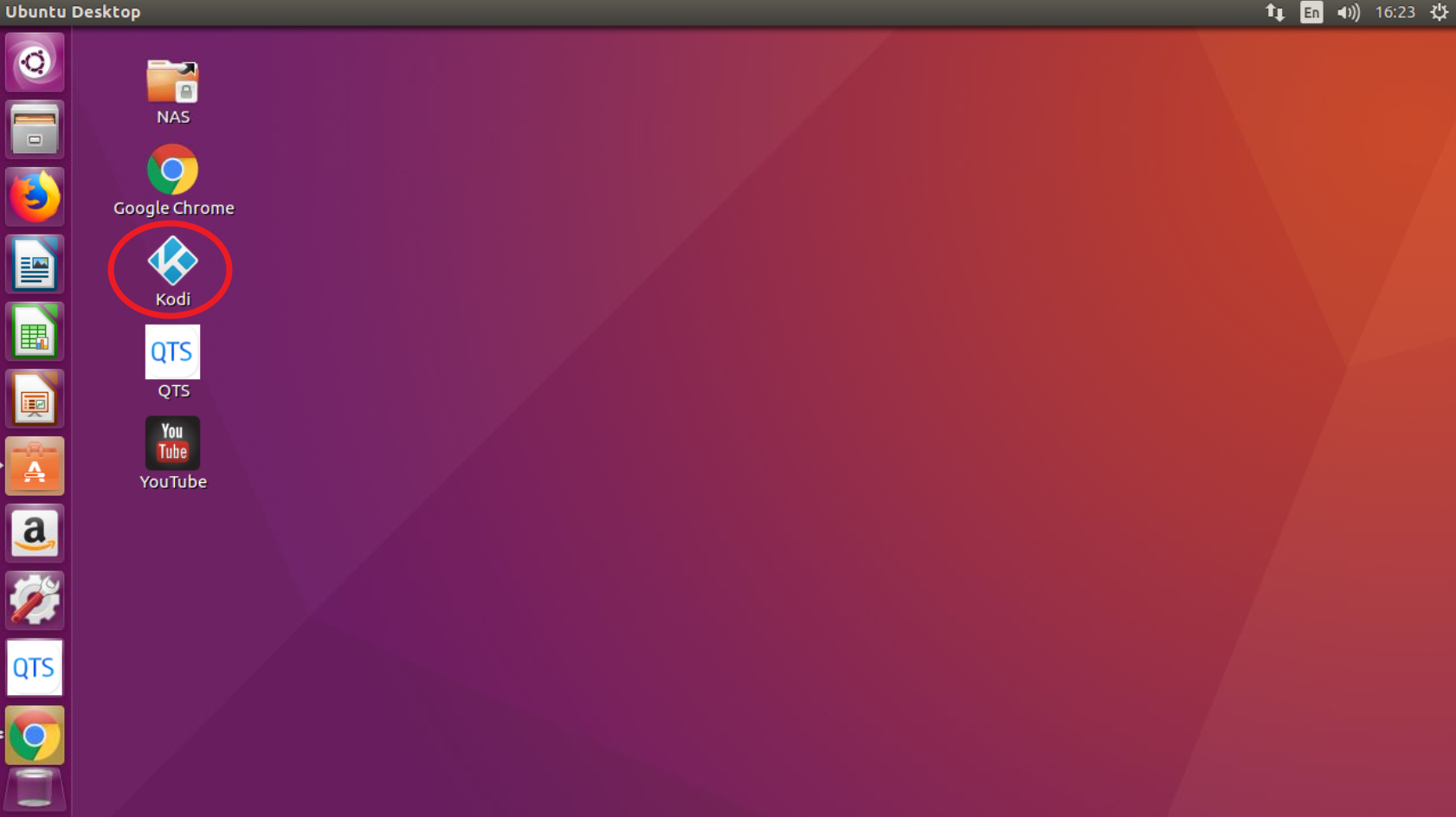 Use KODI to play the media files on NAS
KODI is ready after 
  Ubuntu installation.
 Use QNAP remote to 
  control KODI
  (RM-IR002, RM-IR004)
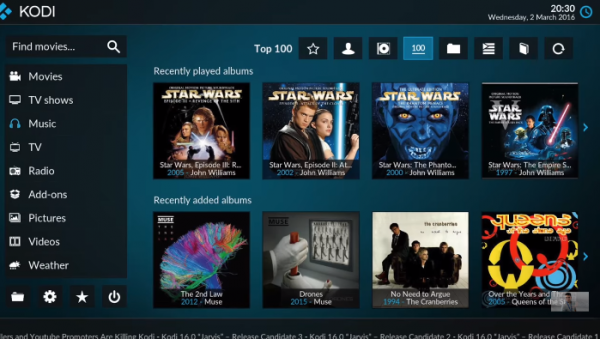 Advantages of Linux Station
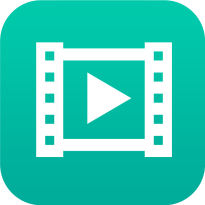 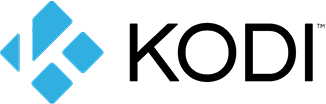 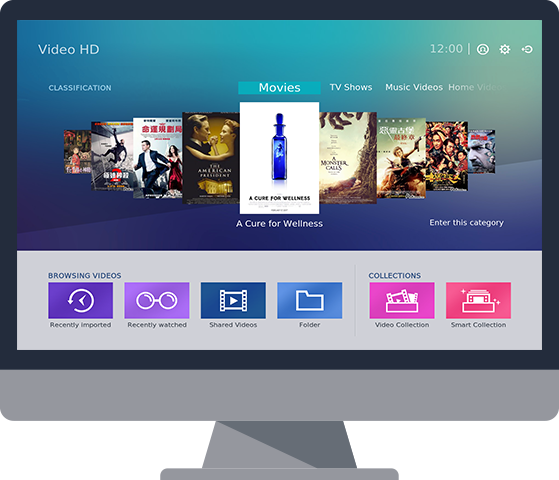 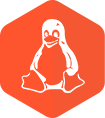 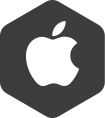 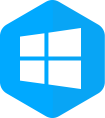 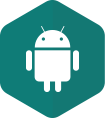 Video HD is a free KODI add-on. With KODI's streaming and video decoding capabilities, you can directly access and stream NAS files to computers or set-top boxes. Video HD also fully supports Video Station's features, including current play time, video type, online subtitle lookup and more, allowing you to enjoy high-quality multimedia entertainment.
Advantages of Linux Station
Read data from and write data to blu-ray device via Ubuntu
Multimedia applications (ex: VLC) and data writing applications (ex: Brasero, k3b)
 Applications can be found easily in Ubuntu software center.
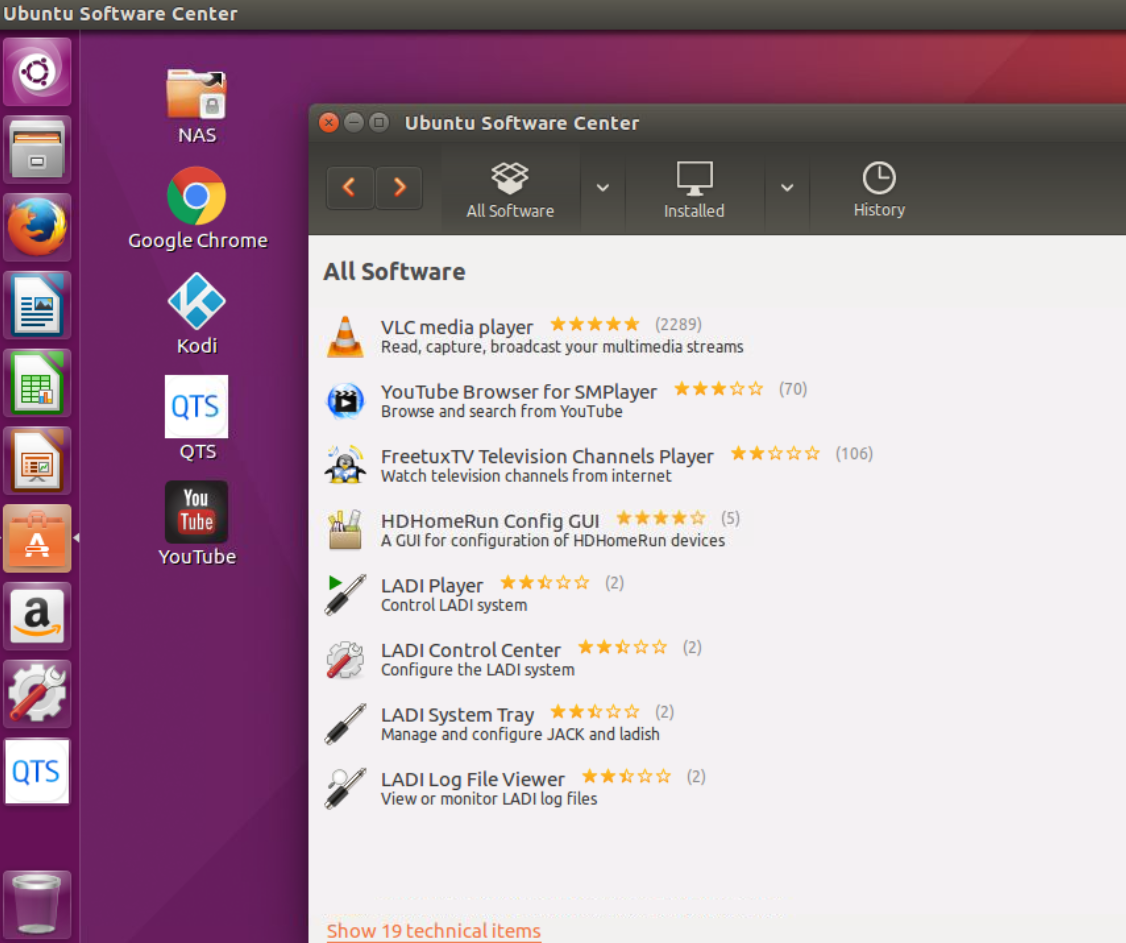 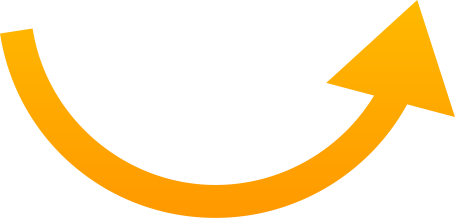 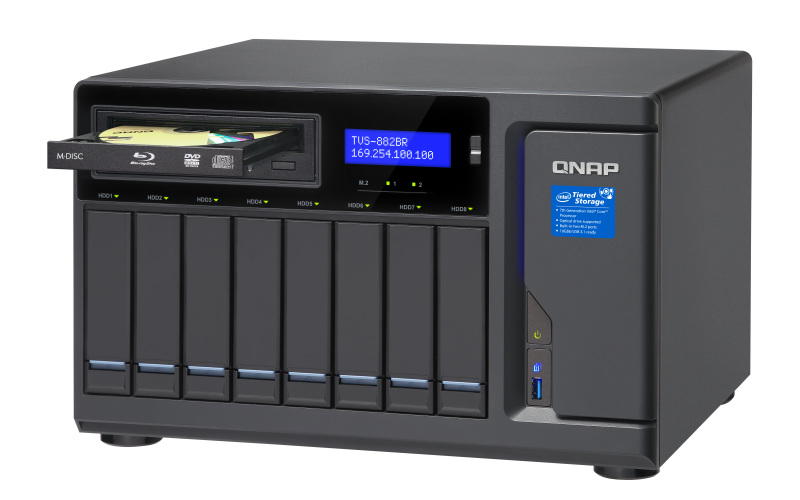 Advantages of Linux Station
Install graphics card on TS-x77 and TS-1685 for using Linux Station.
 Ubuntu Linux Station can use graphics card for large media file processing.
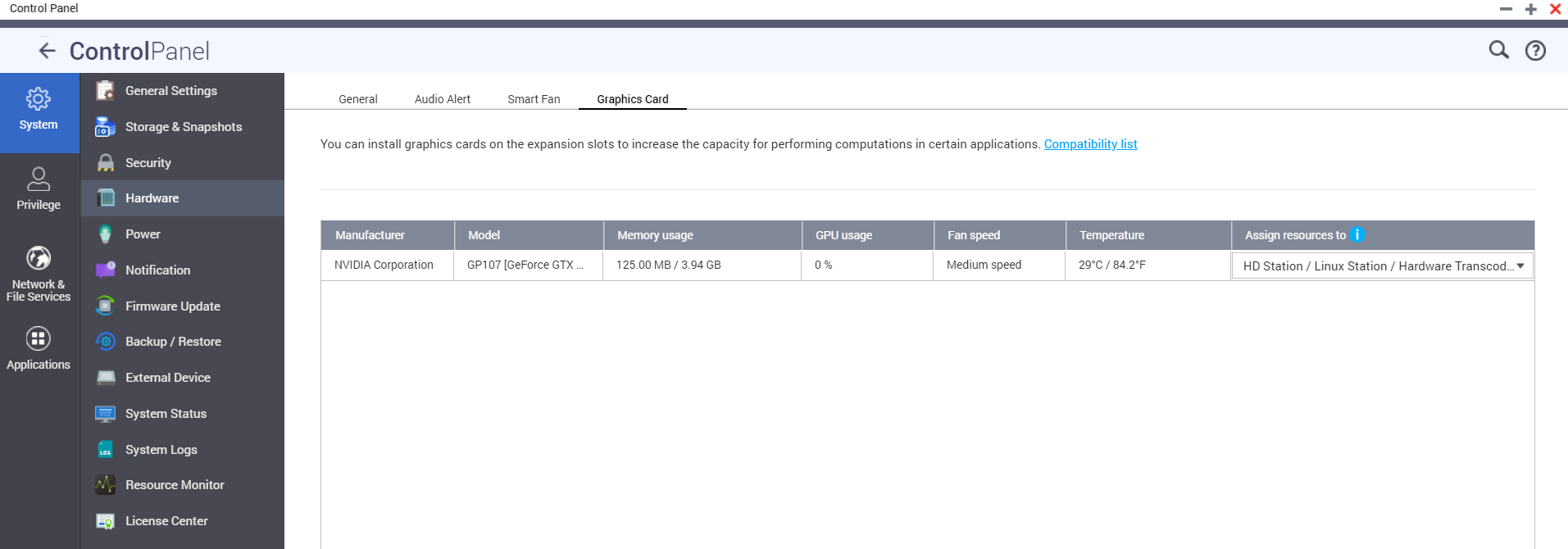 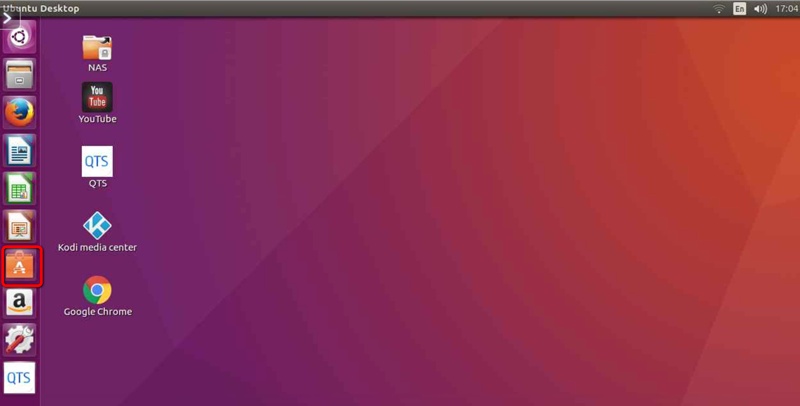 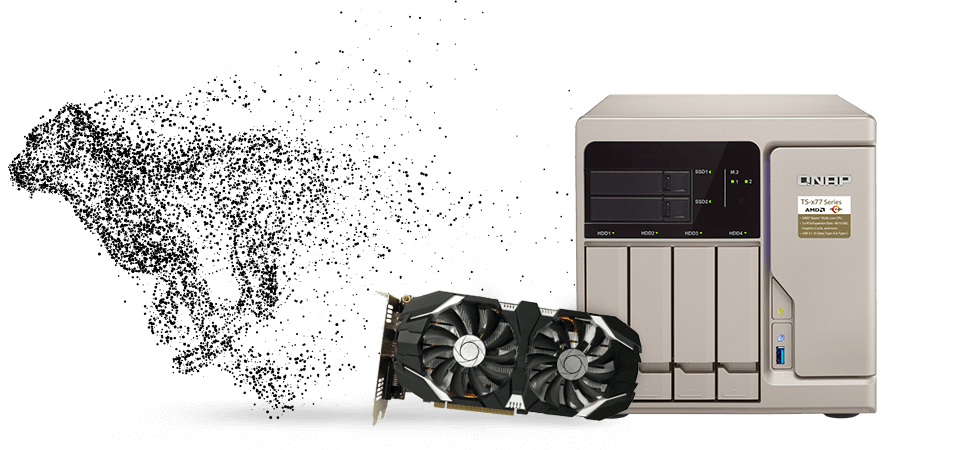 * Without graphics card, only the remote desktop function can be used.
How to use Linux Station
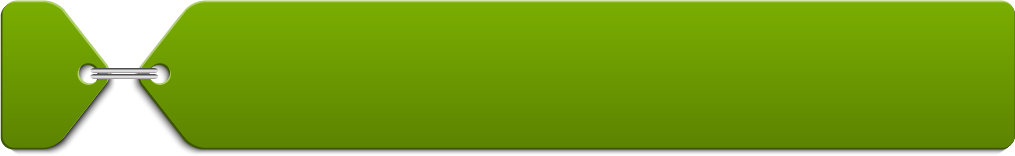 Install Container Station and Linux Station from the App Center
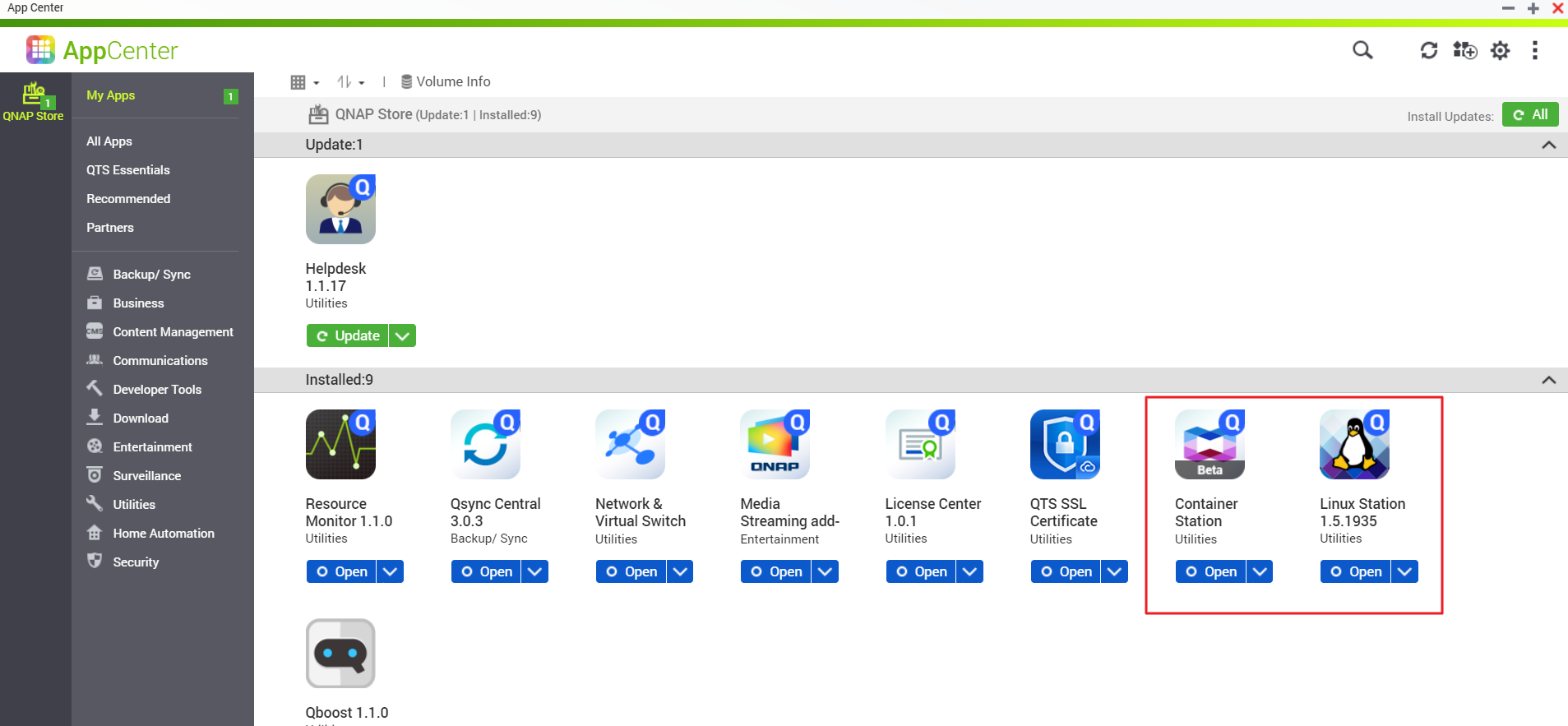 How to use Linux Station
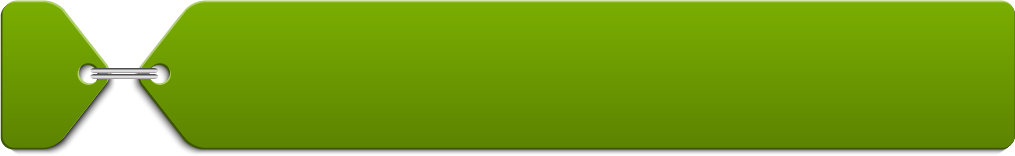 Enable Linux Station and install the required Ubuntu version (Ubuntu 14.04, 16.04, 16.04 Kylin)
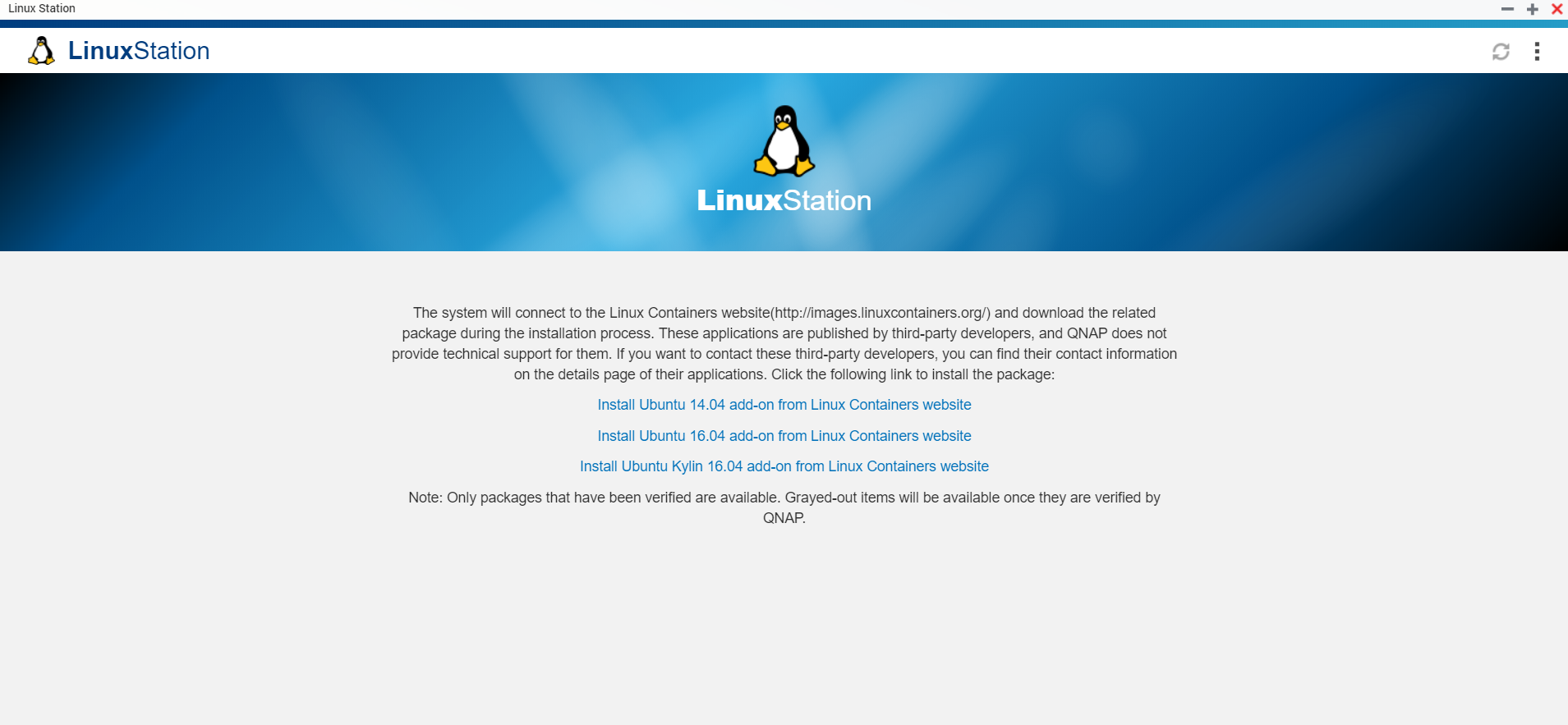 *HD Station and  Linux Station cannot be enabled at the same time.
* Only one Ubuntu version can be enabled at a time.
How to use Linux Station
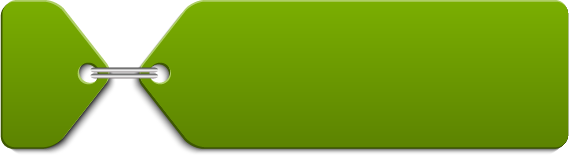 Installing the Ubuntu 
(version displayed). 
Showing the progress of installation.
How to use Linux Station
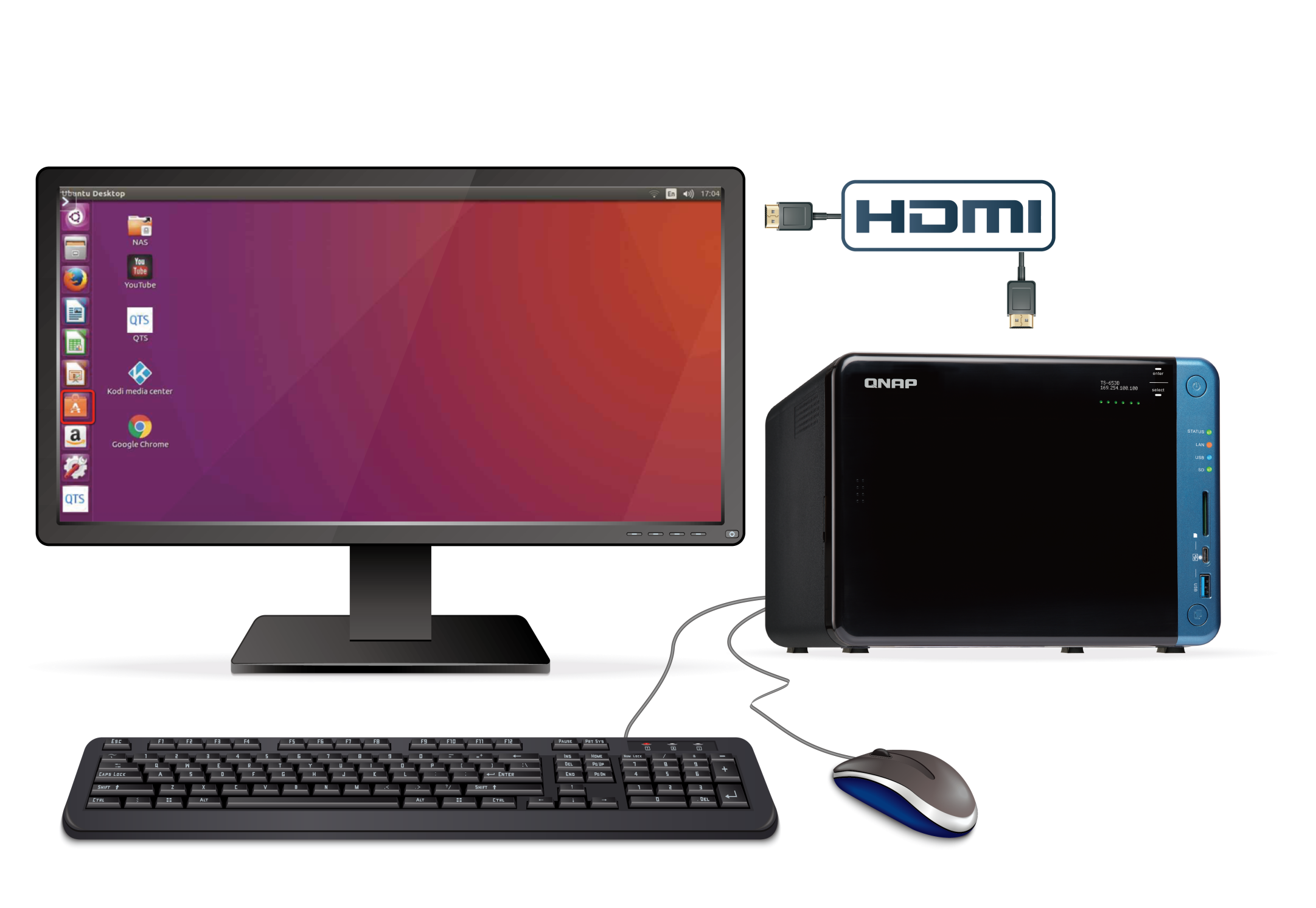 Connect NAS and monitor through HDMI output
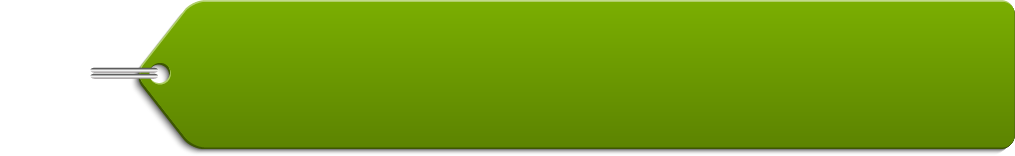 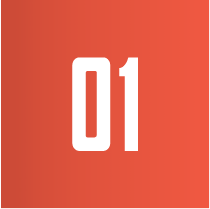 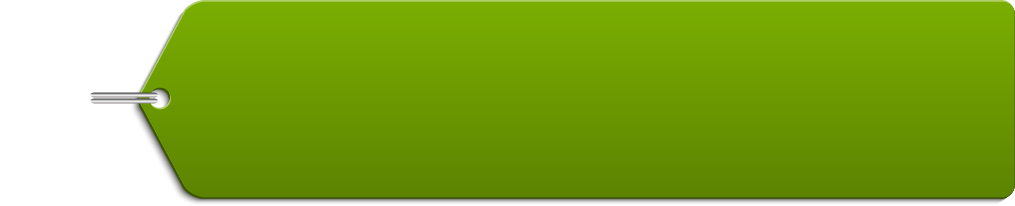 Connect mouse and keyboard to NAS and start using Ubuntu like your PC.
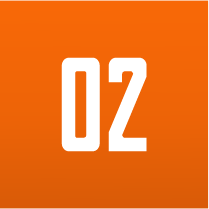 How to use Linux Station
Ubuntu installation completed.
Adjust display resolution and network setting if needed.
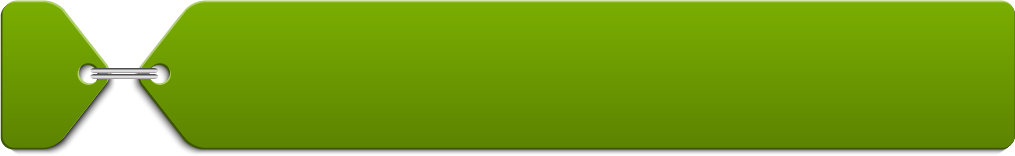 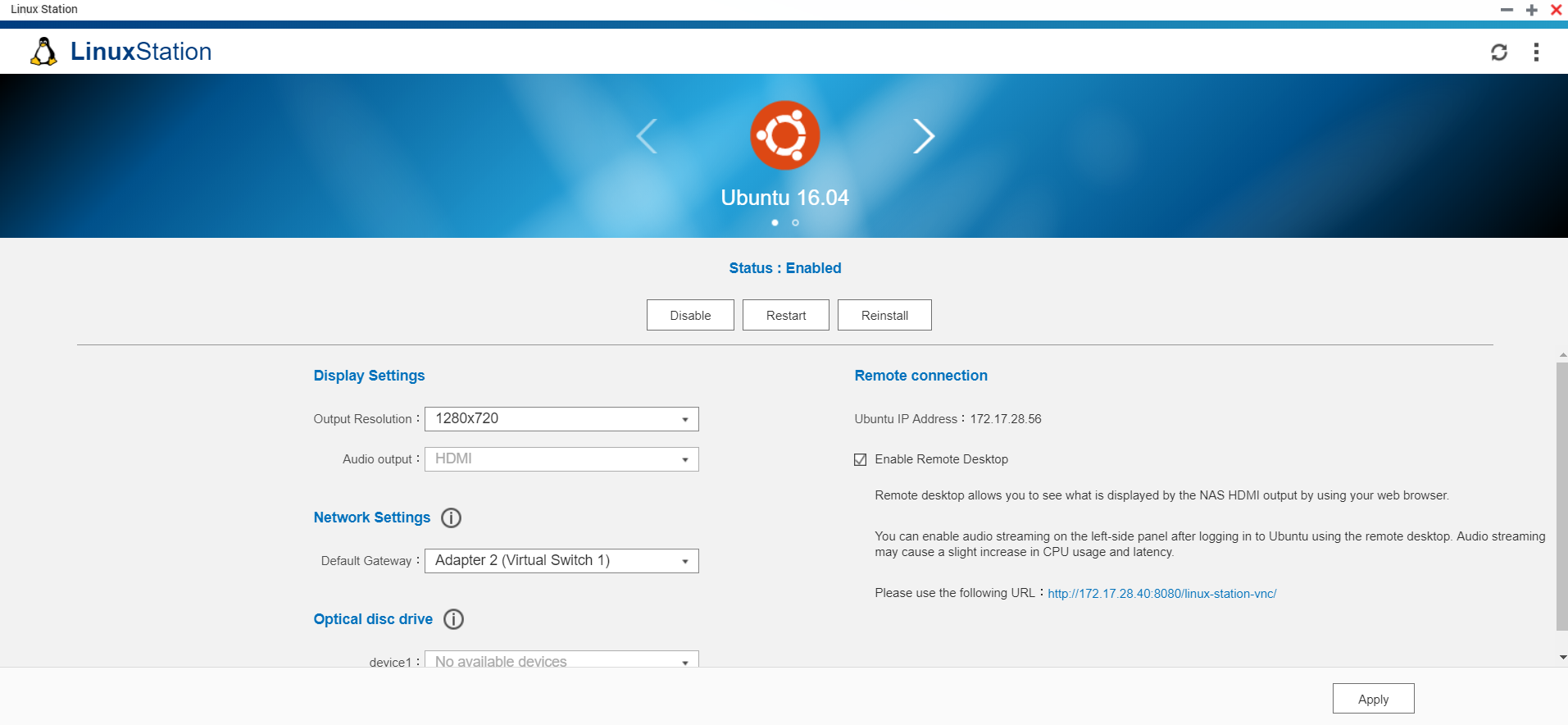 * Enable one Ubuntu version at a time.
Linux Station requirements and supported NAS models
TS-x51, TS-x51A, TS-x53, TS-x53A, TS-x53B, IS-x53S, TS-x63, 
  TS-x70, TS-x79, TVS-x71, TS-x73, TVS-x73, TS-x80, TVS-x82, 
  TVS-x82ST, TS-x77, TS-x85
Minimum RAM requirement is 4GB
 Linux Station version 1.5 (or older)  is supported on QTS 4.2.1-4.3.4. 
  (Container Station 1.5-1.8 needs to be installed first)
 Linux Station version 1.6 (or later) will be supported on QTS 4.3.5 or later. 
  (Container Station 1.9 or later version needs to be installed first)
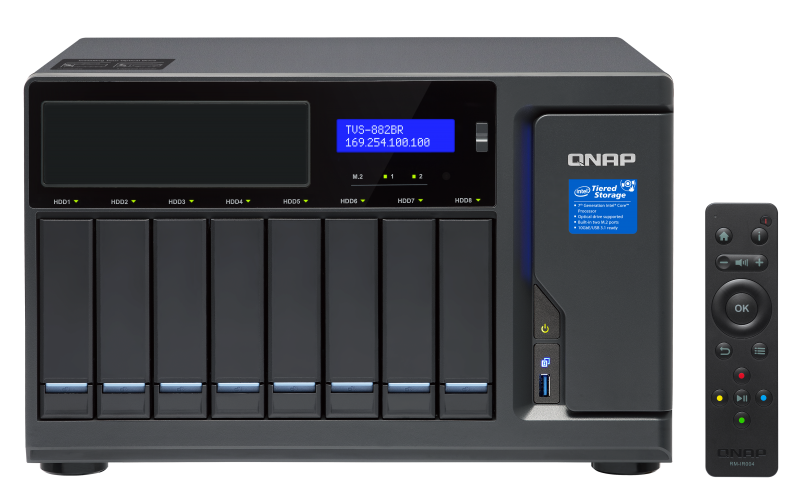 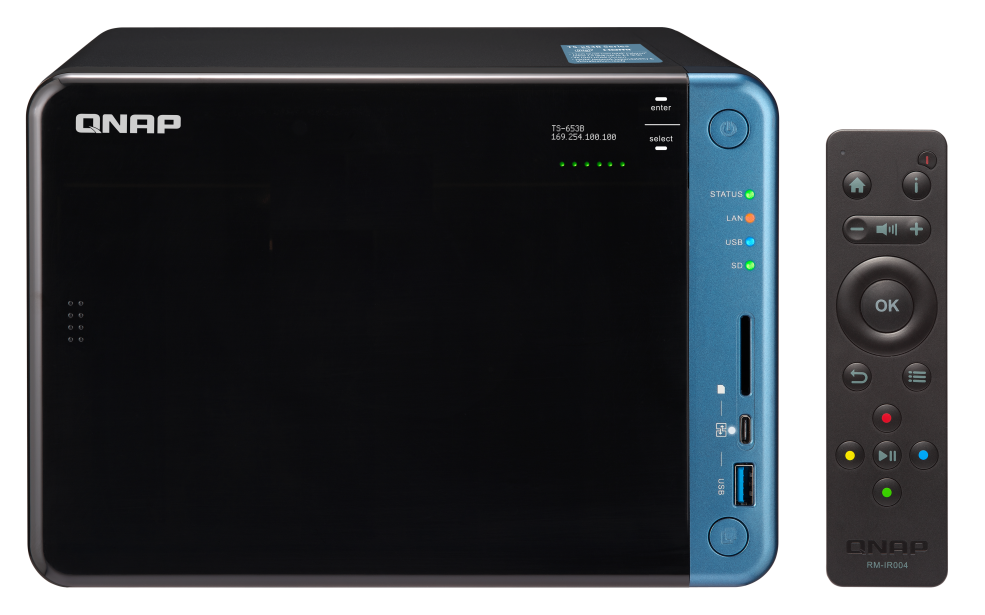 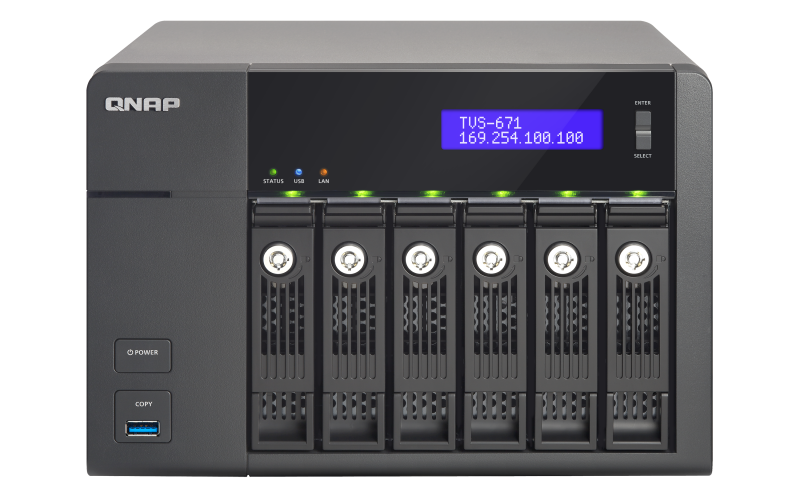 QNAP and Ubuntu
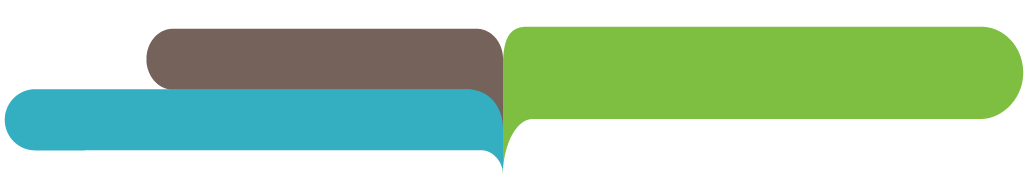 The only NAS providers to
integrate Ubuntu OS on NAS
Continuous upgrade of Ubuntu version
-Linux Station will integrate and release the coming  
  LTS Ubuntu version 18.04 in Q2 , 2018
QNAP NAS is the best platform for Ubuntu user.
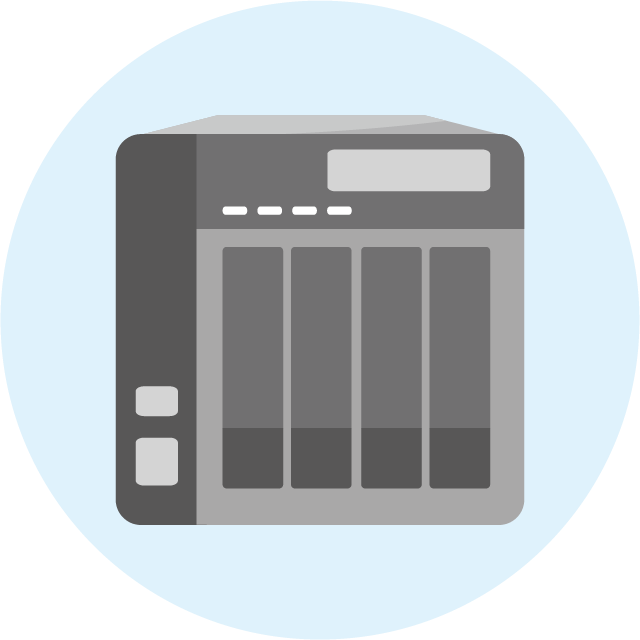 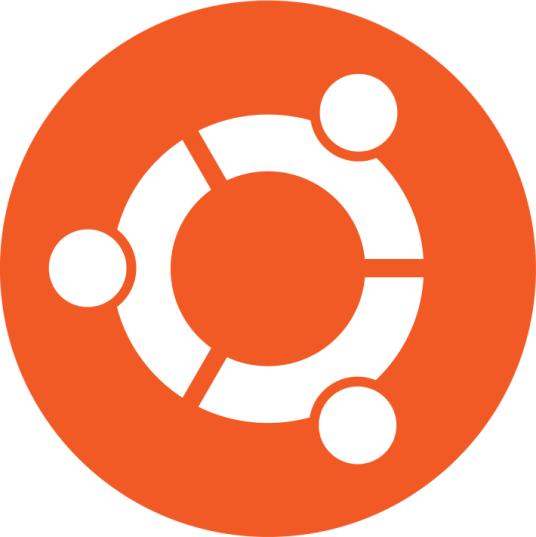 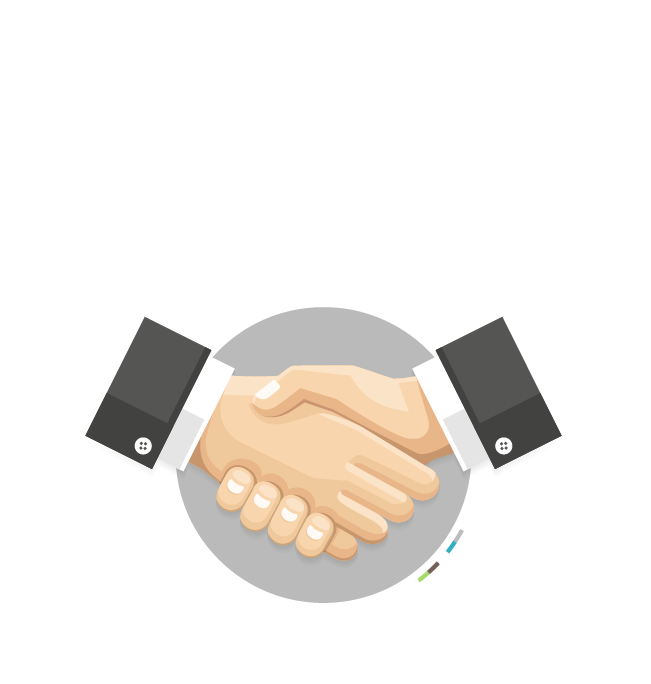 is your best choice